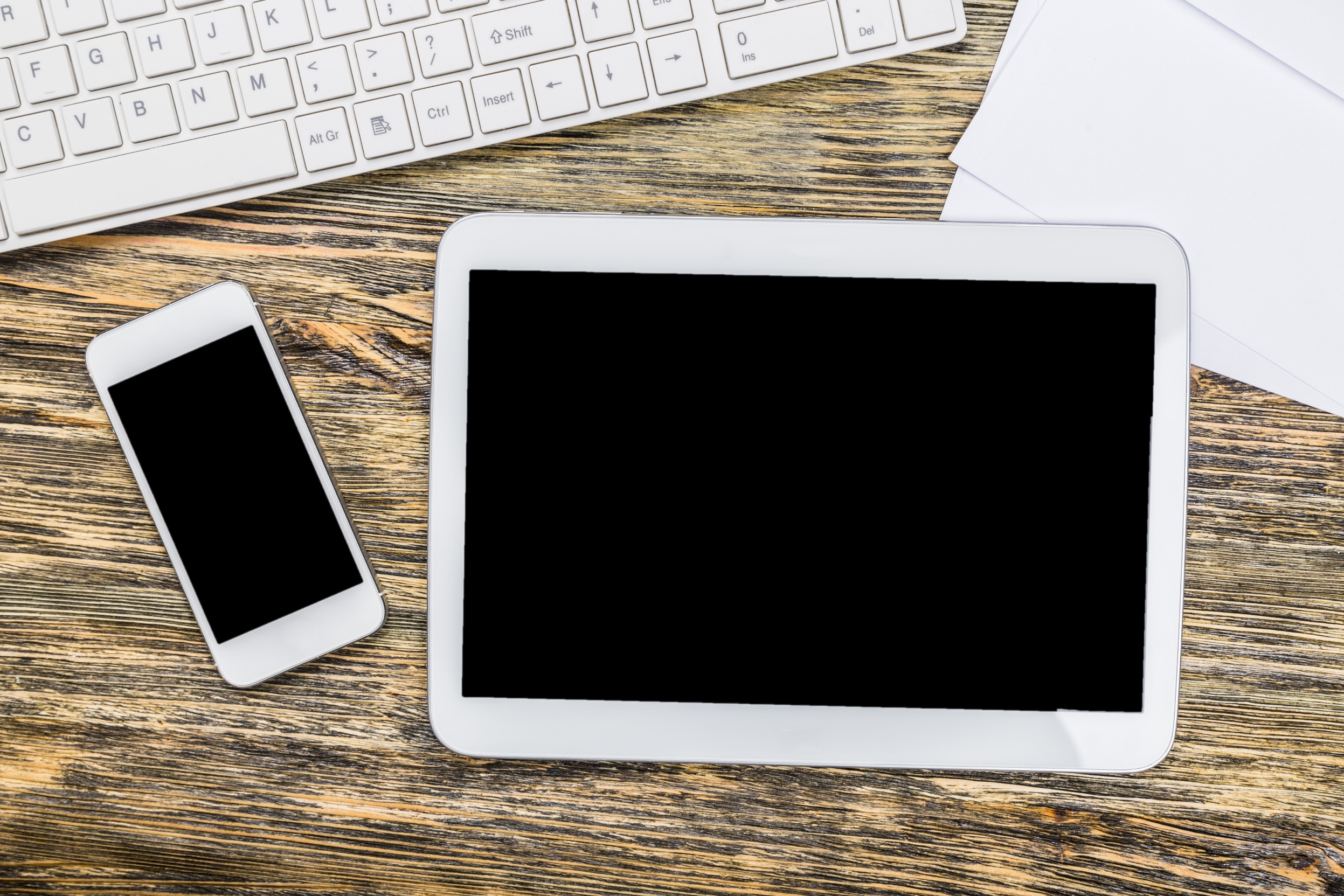 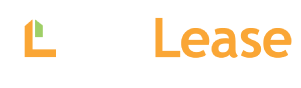 Marketing
MARKETING OVERVIEW
CONTENT & CAMPAIGNS
Branding & Thought Leadership
“Share of Voice” in Market
Google Search results
Leadership / Expertise
Industry Pickups (Associations, Magazines, Blogs)
Content to share with Clients
Drive utilization
Develop thought leadership
Content to share with Leads
Share with social networks
Mention in sales calls to support sales process
Sales Campaigns
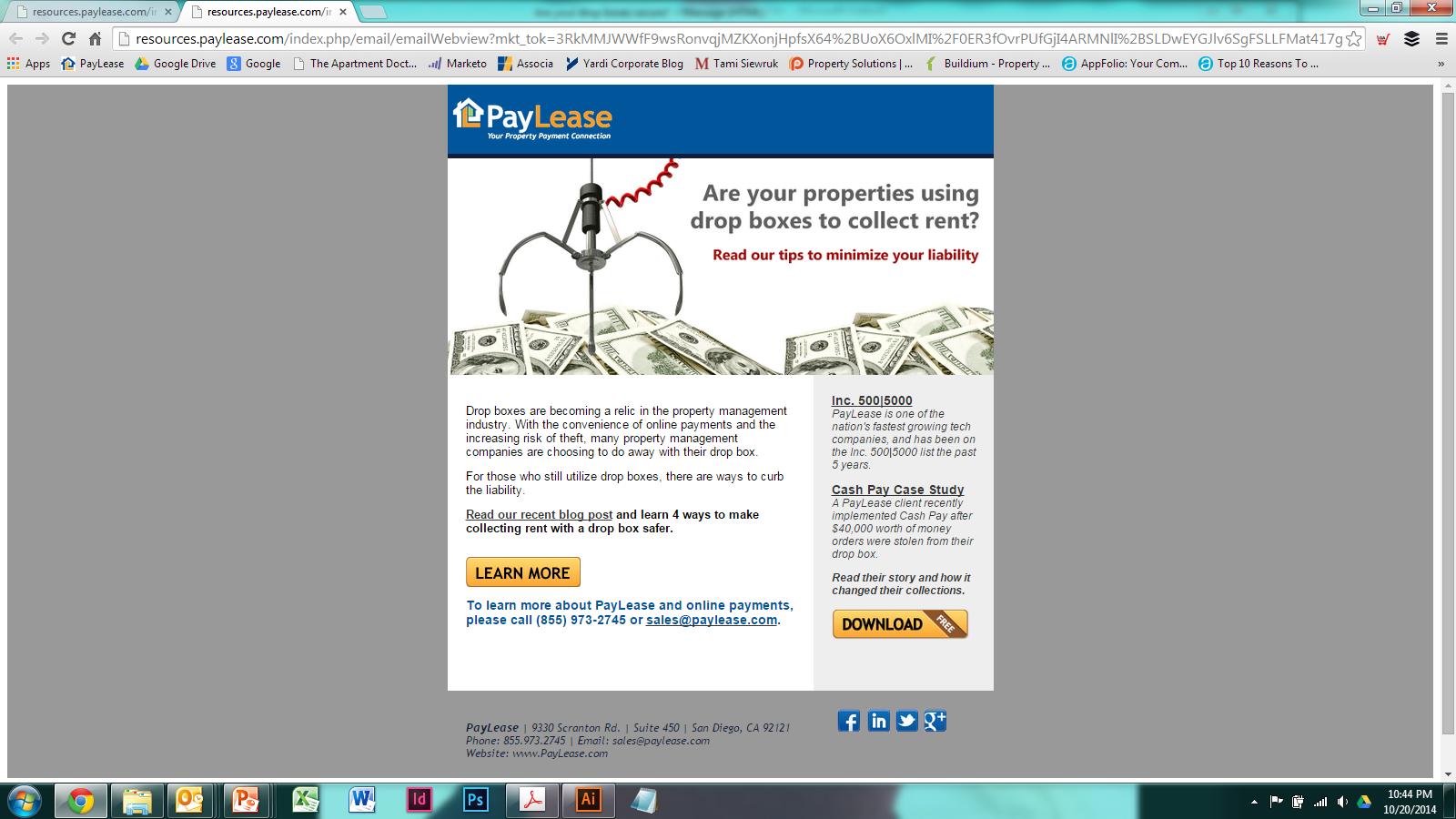 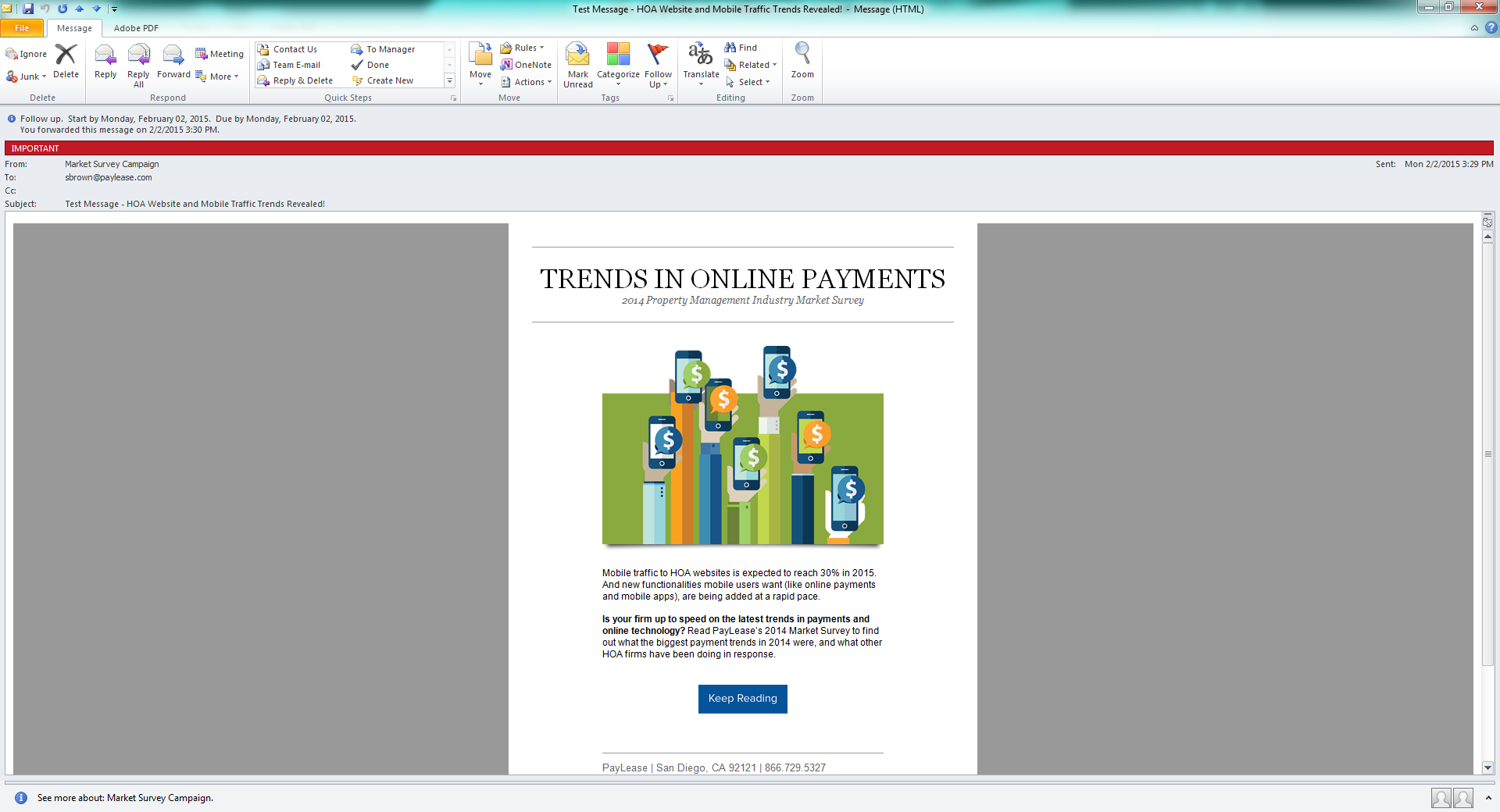 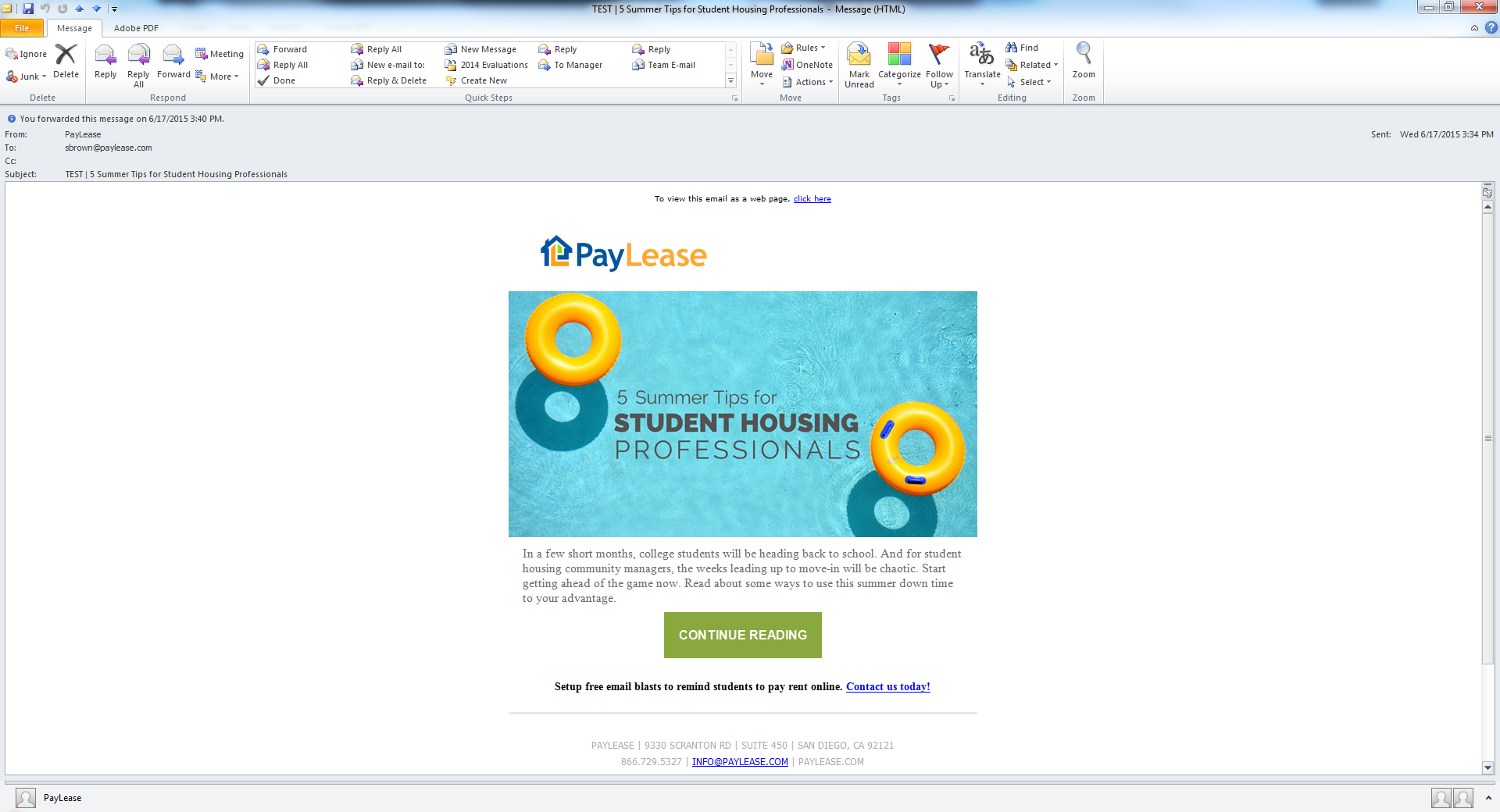 Customer Campaigns
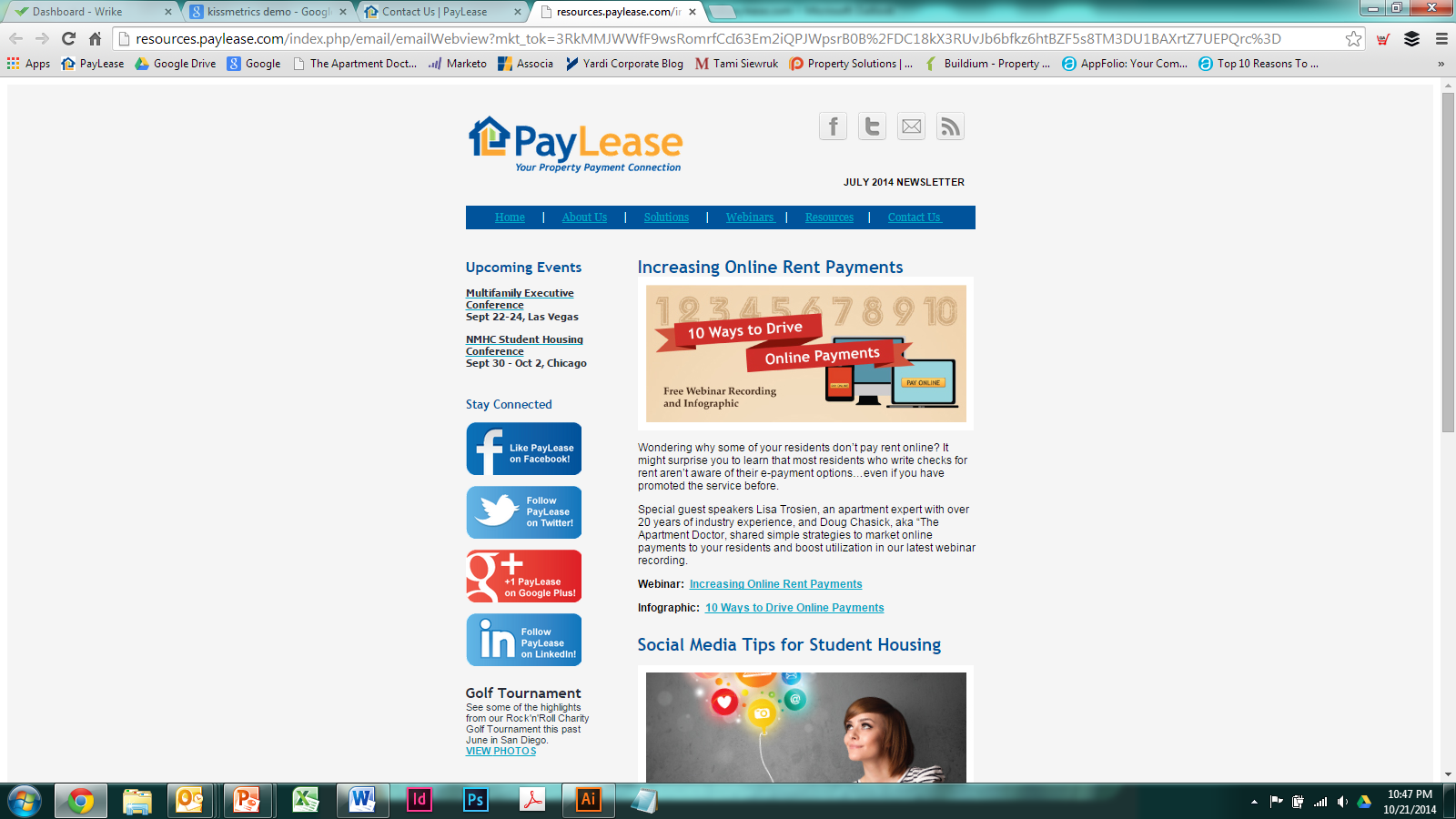 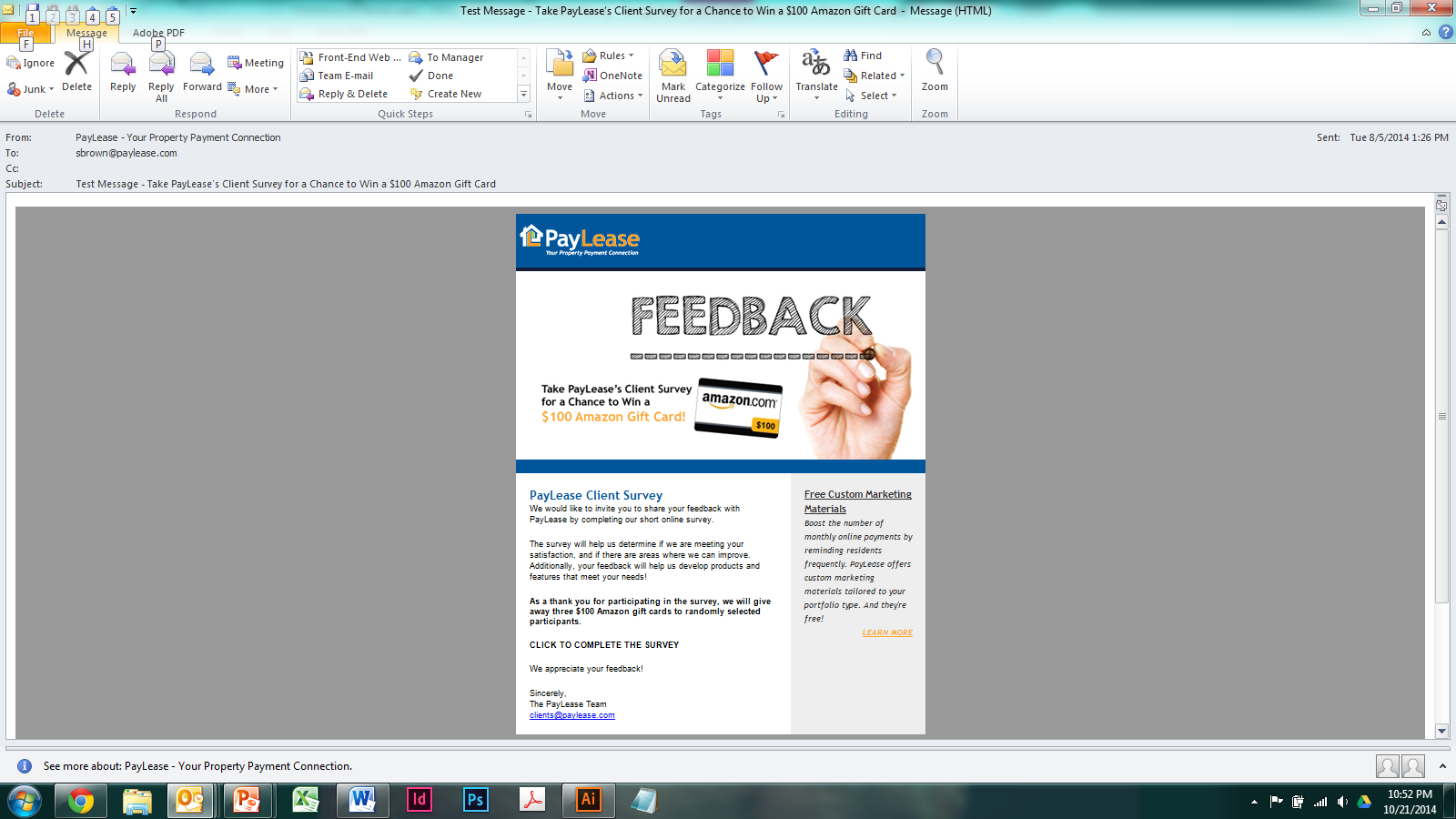 Partner Co-Branded Campaigns
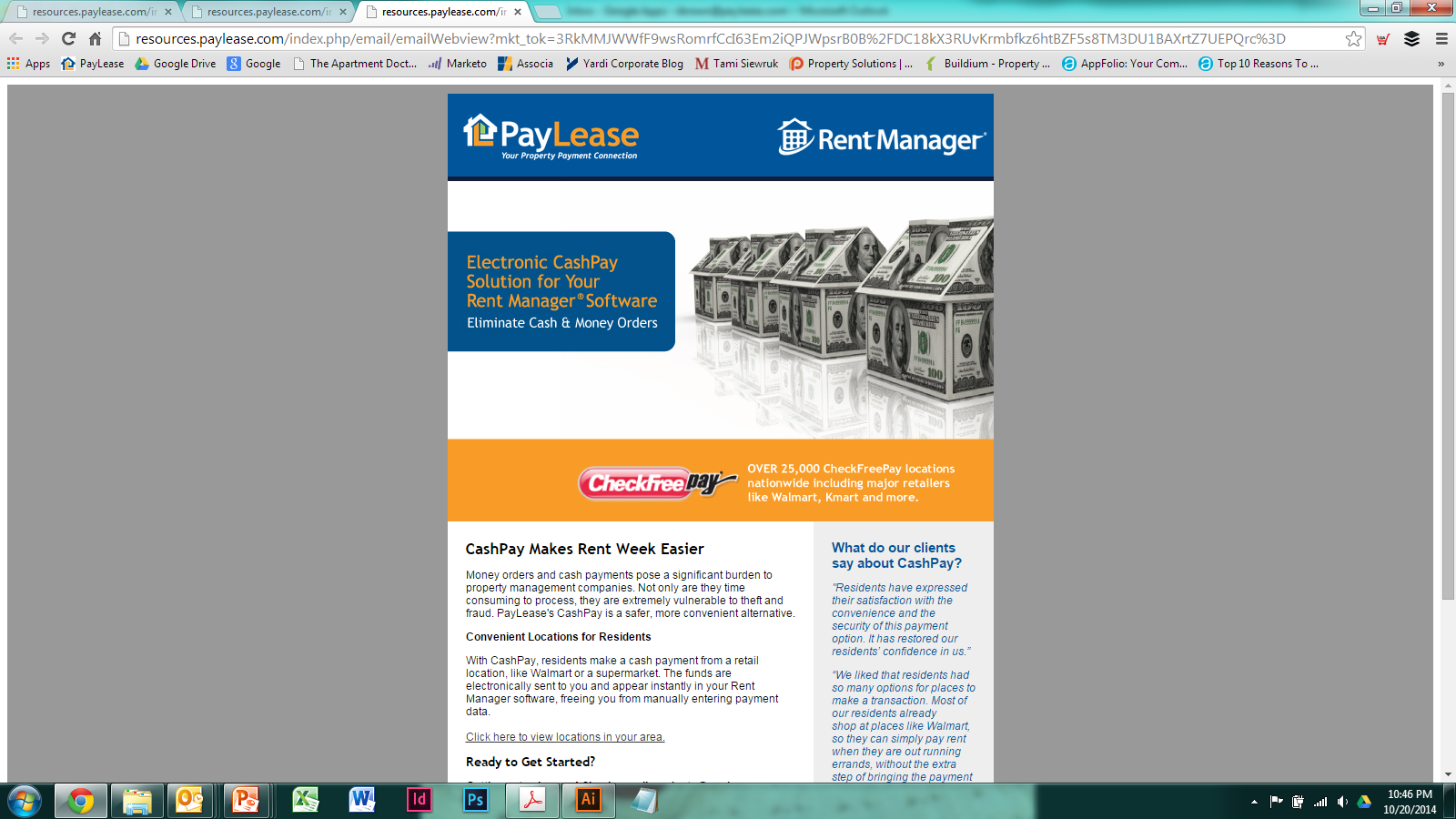 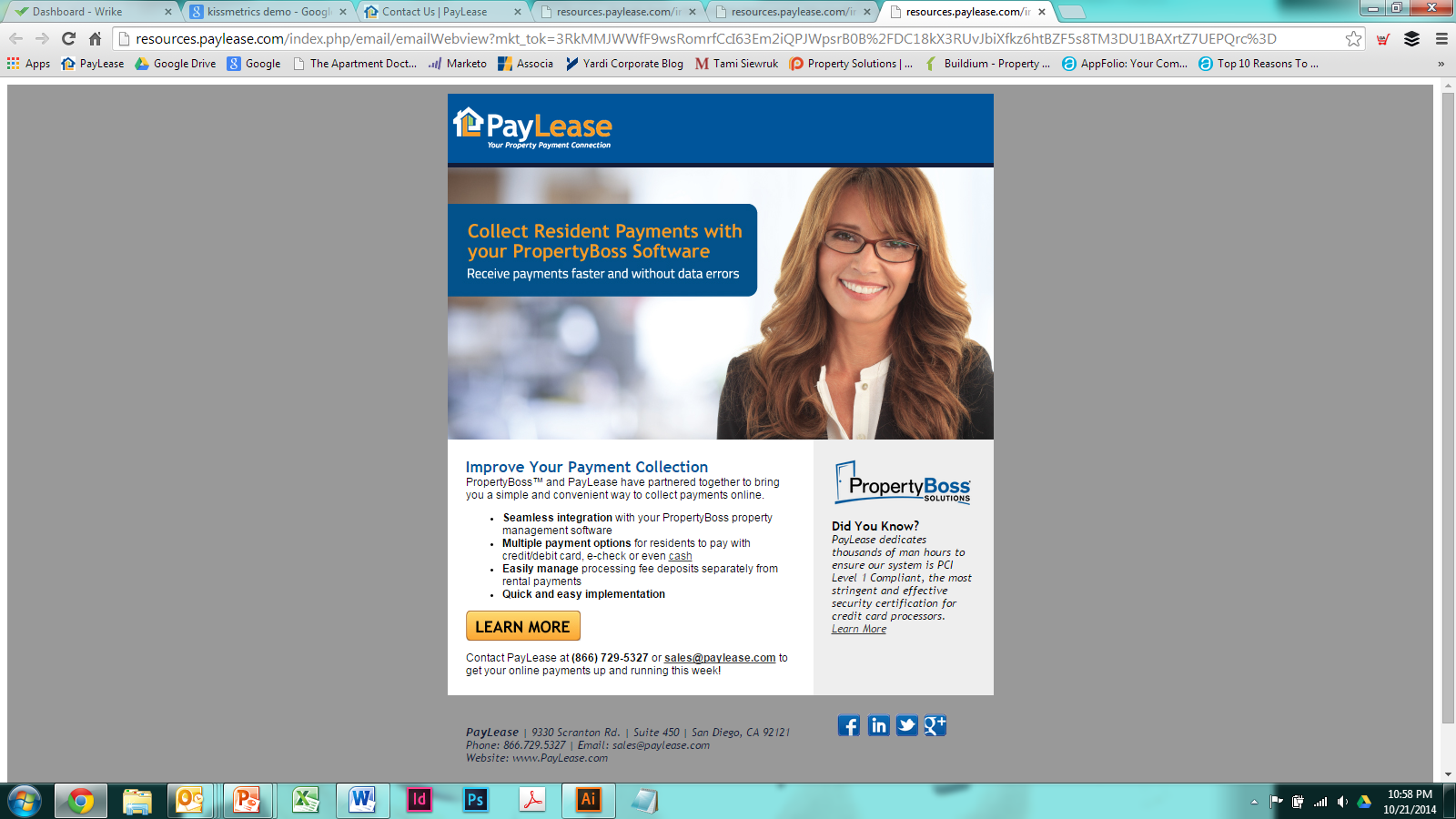 Product Campaigns
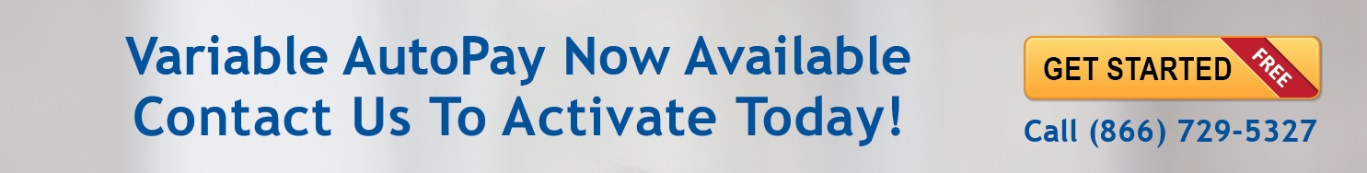 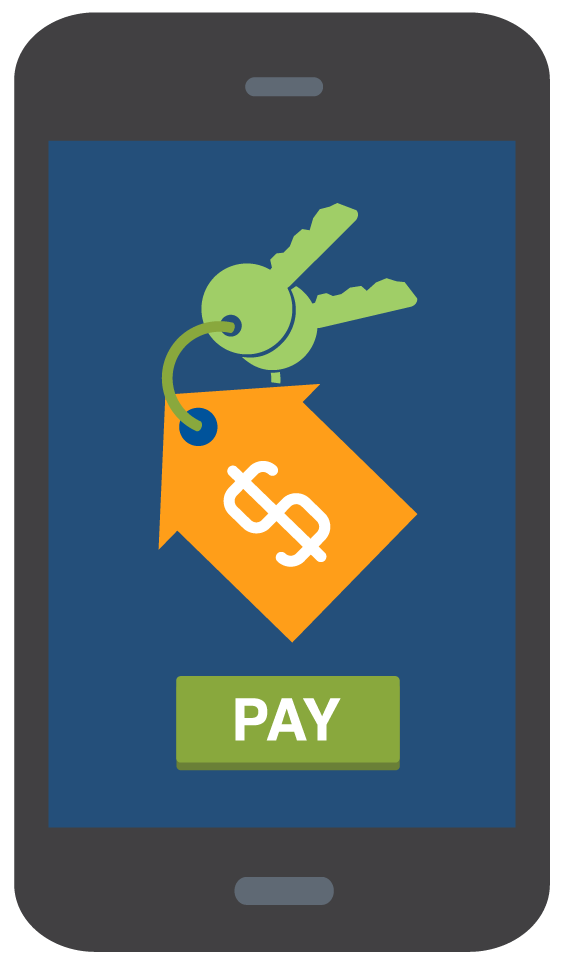 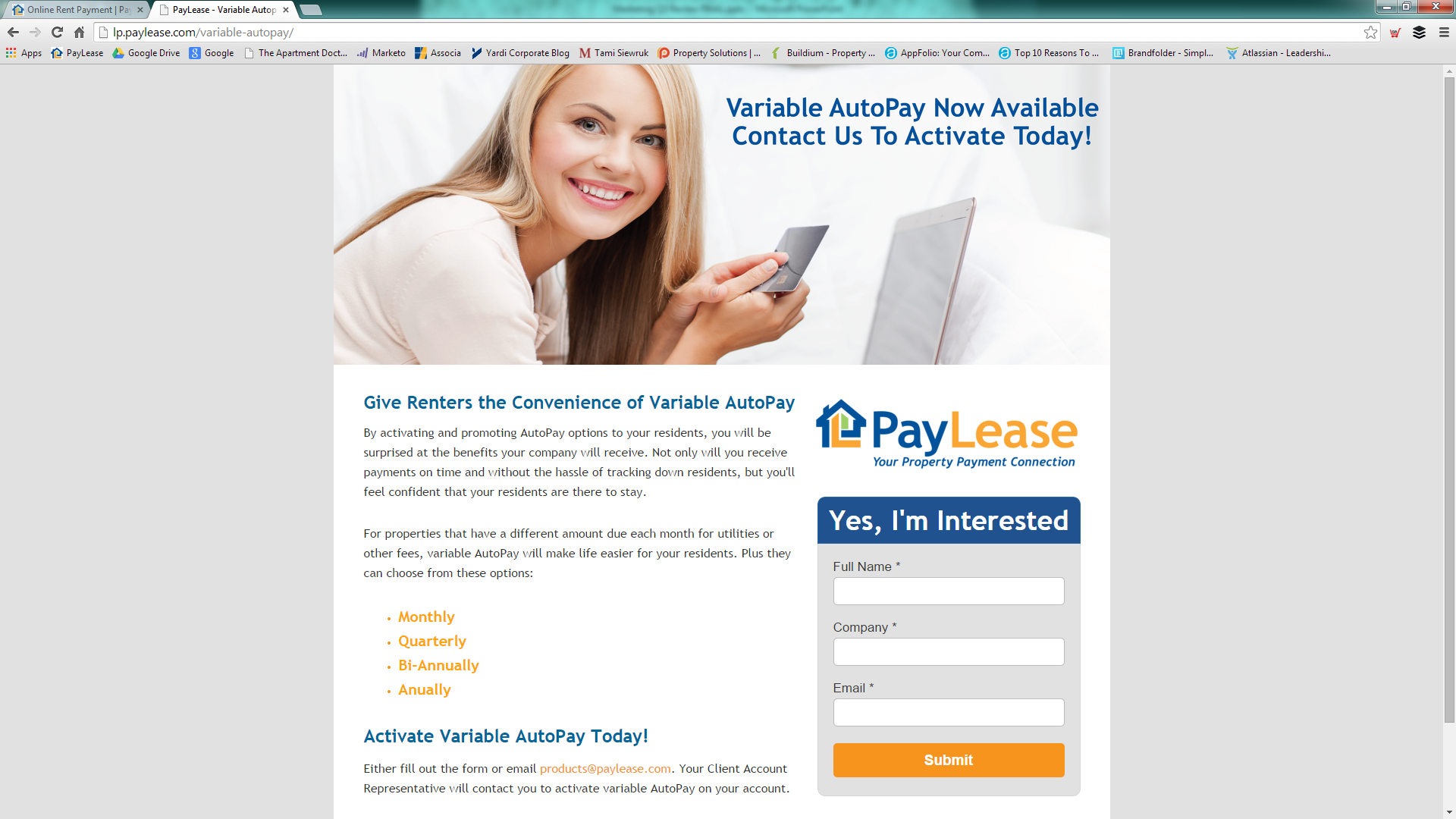 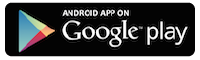 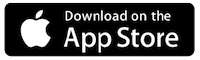 Webinars with Industry Influencers
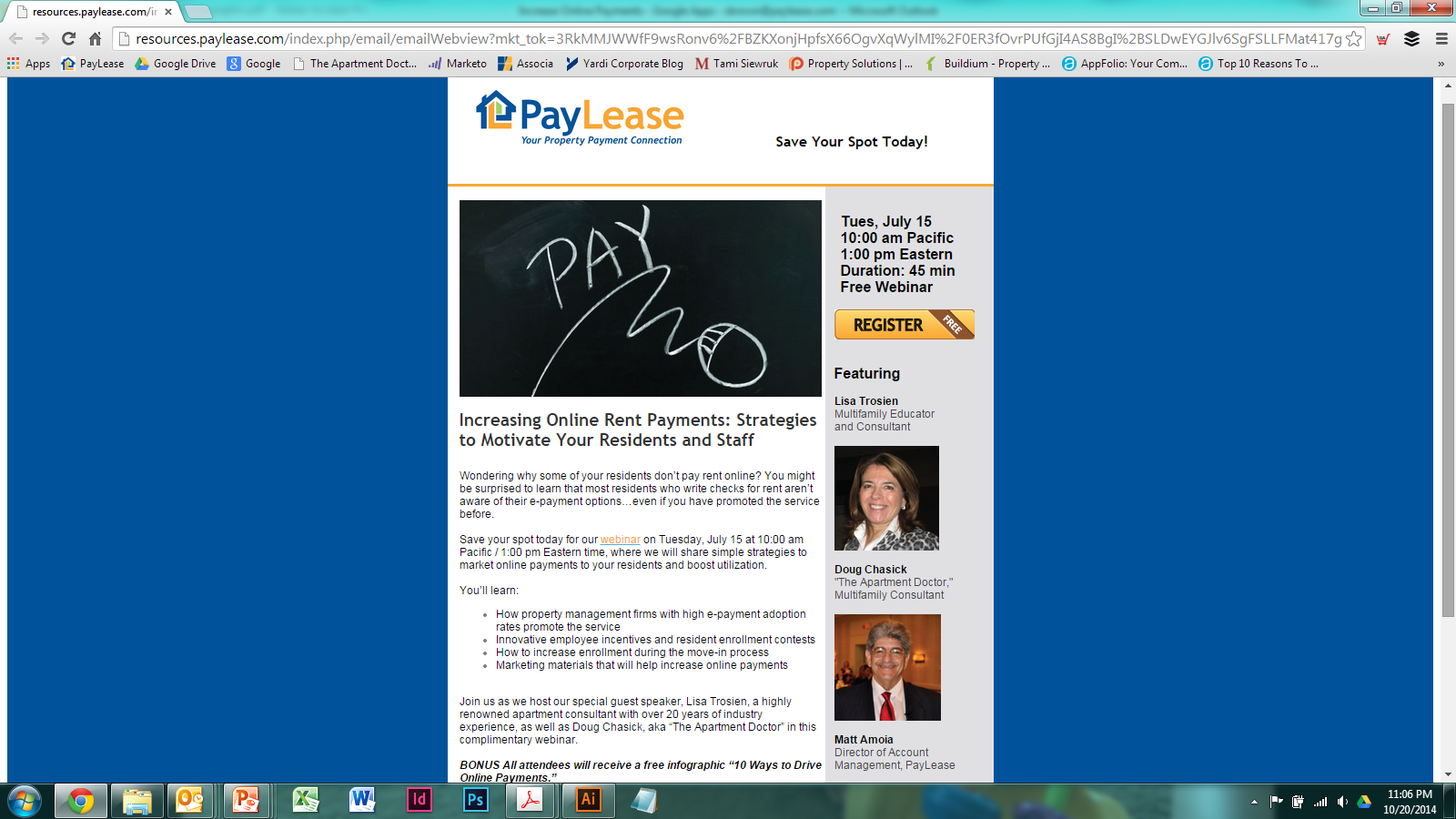 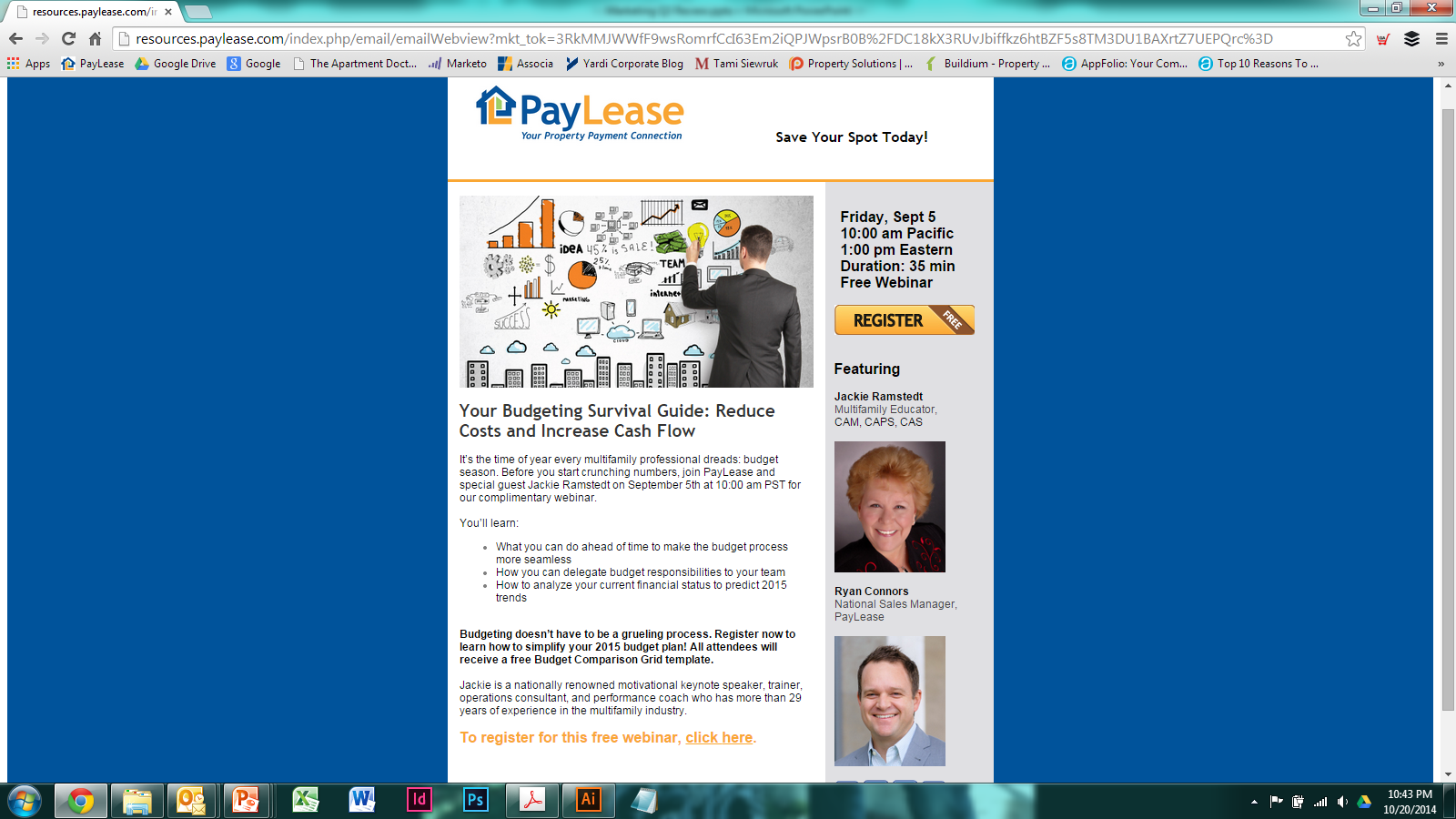 Blogs
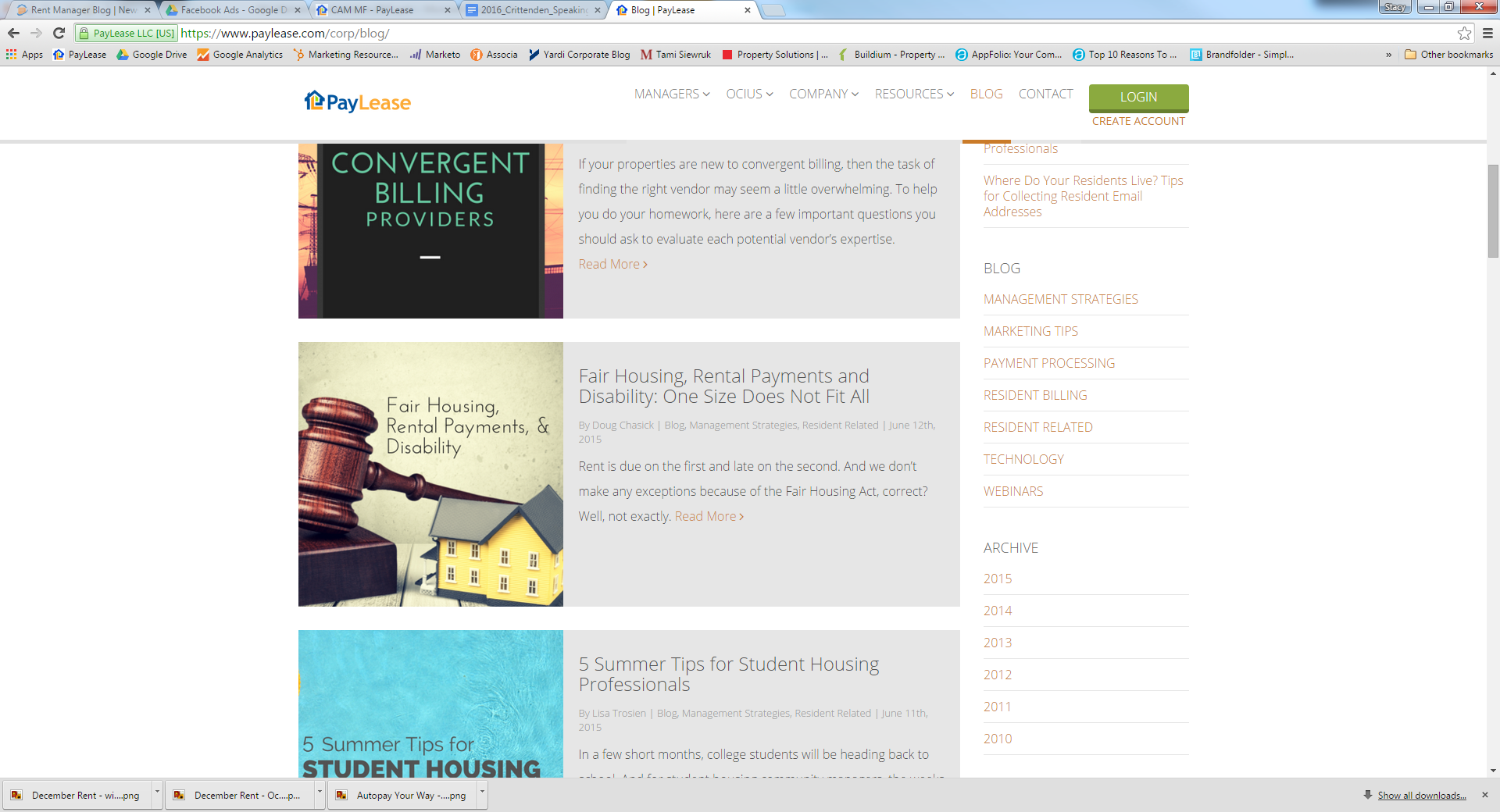 Quarterly: 12 blogs written 
by 9 different blog authors 

Diverse topics:
         Student Housing
Employment/Hiring
Fair Housing Law
Resident/Convergent Billing
Resident Issues
Management Tips
Retention
Driving Payments
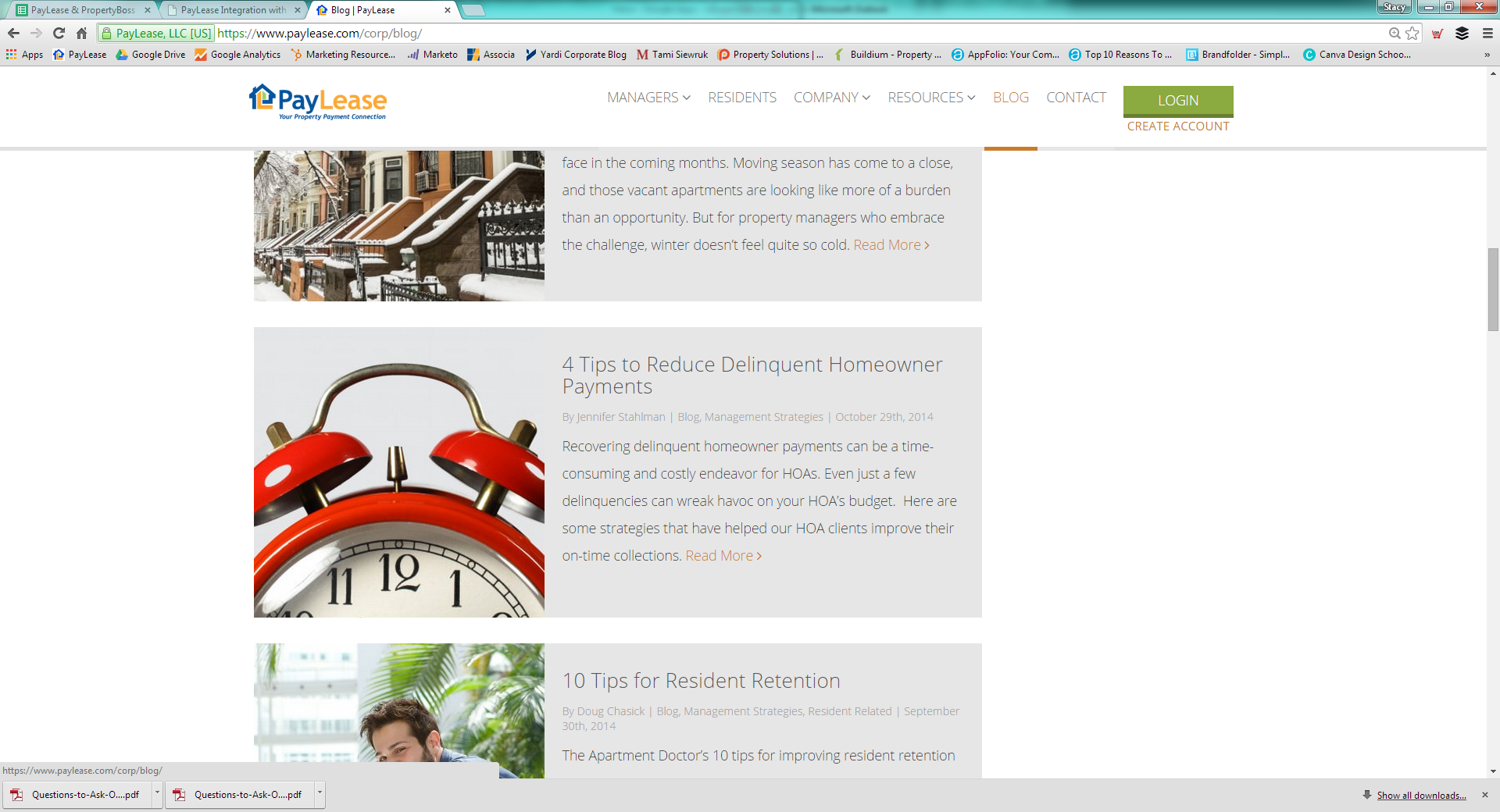 Downloads
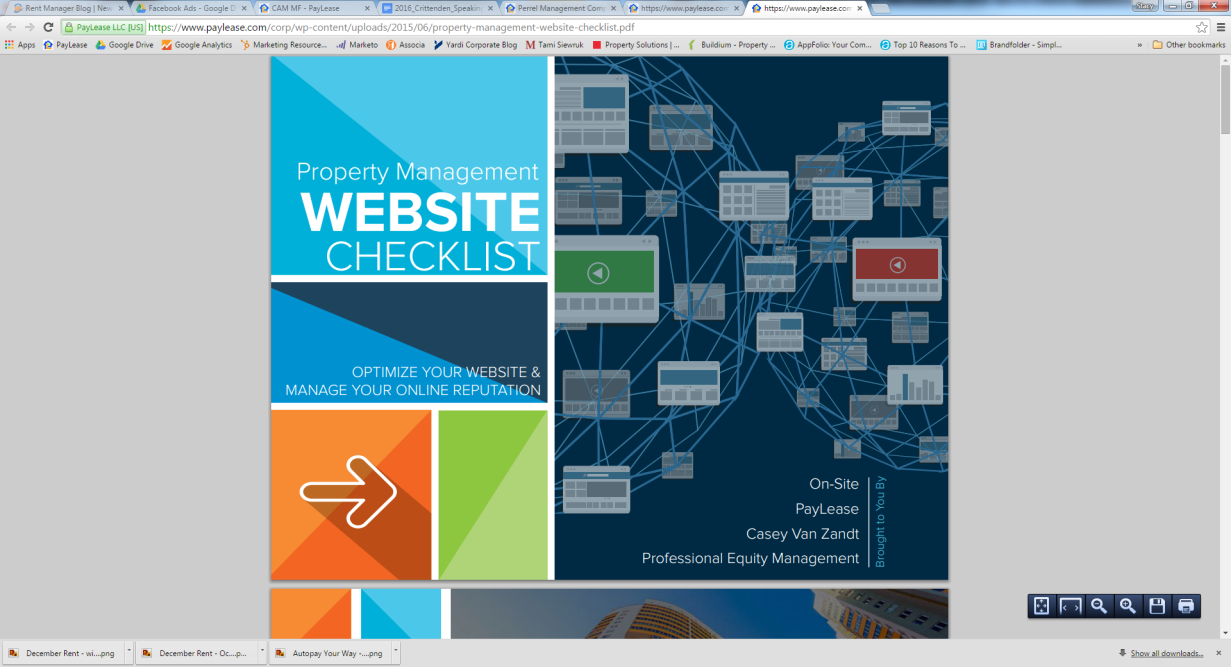 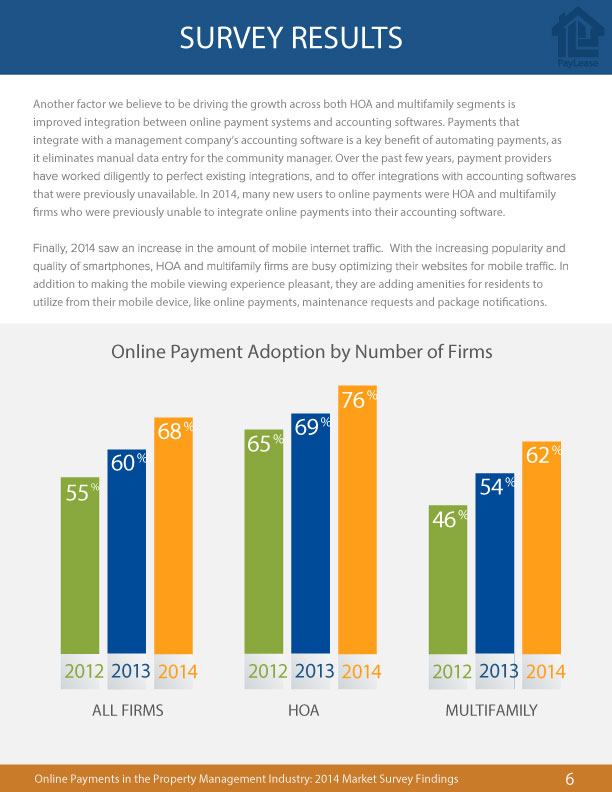 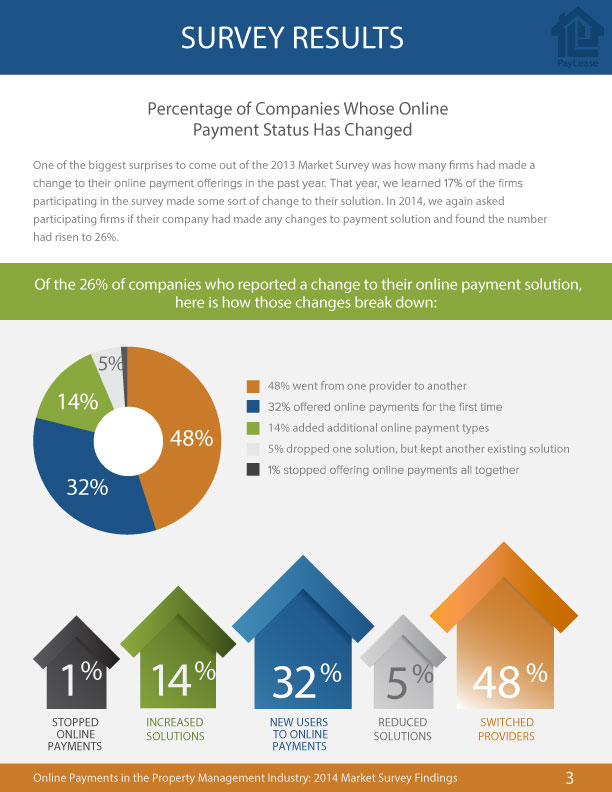 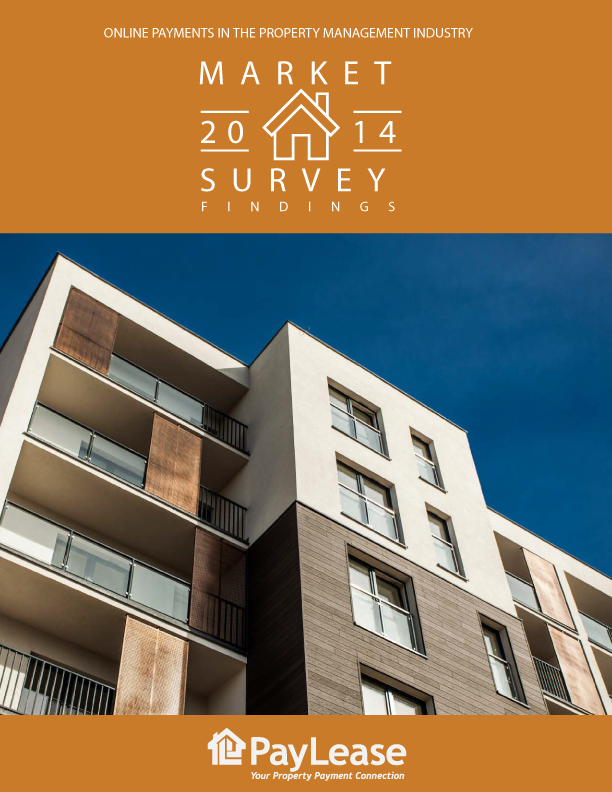 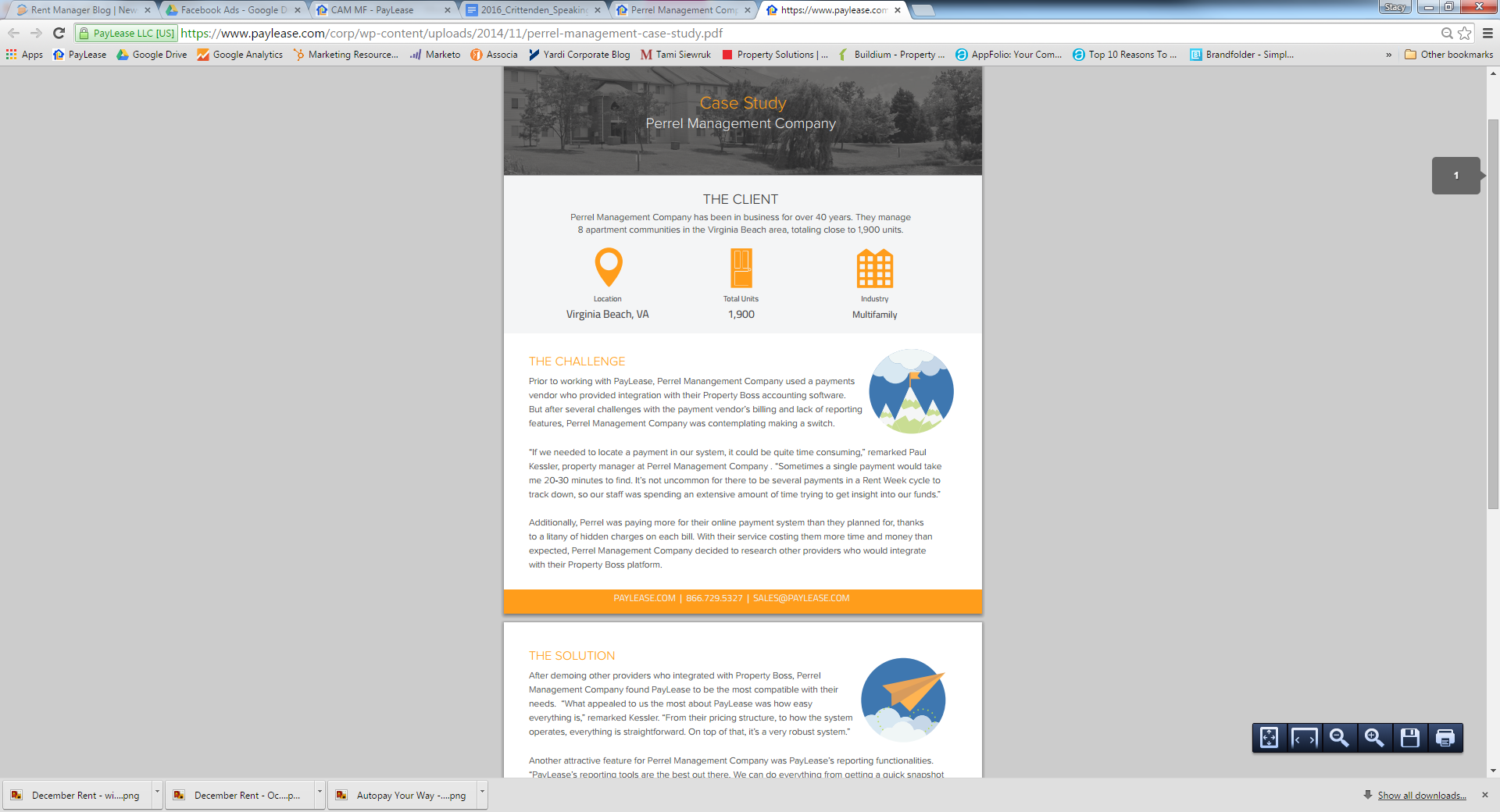 Press Releases
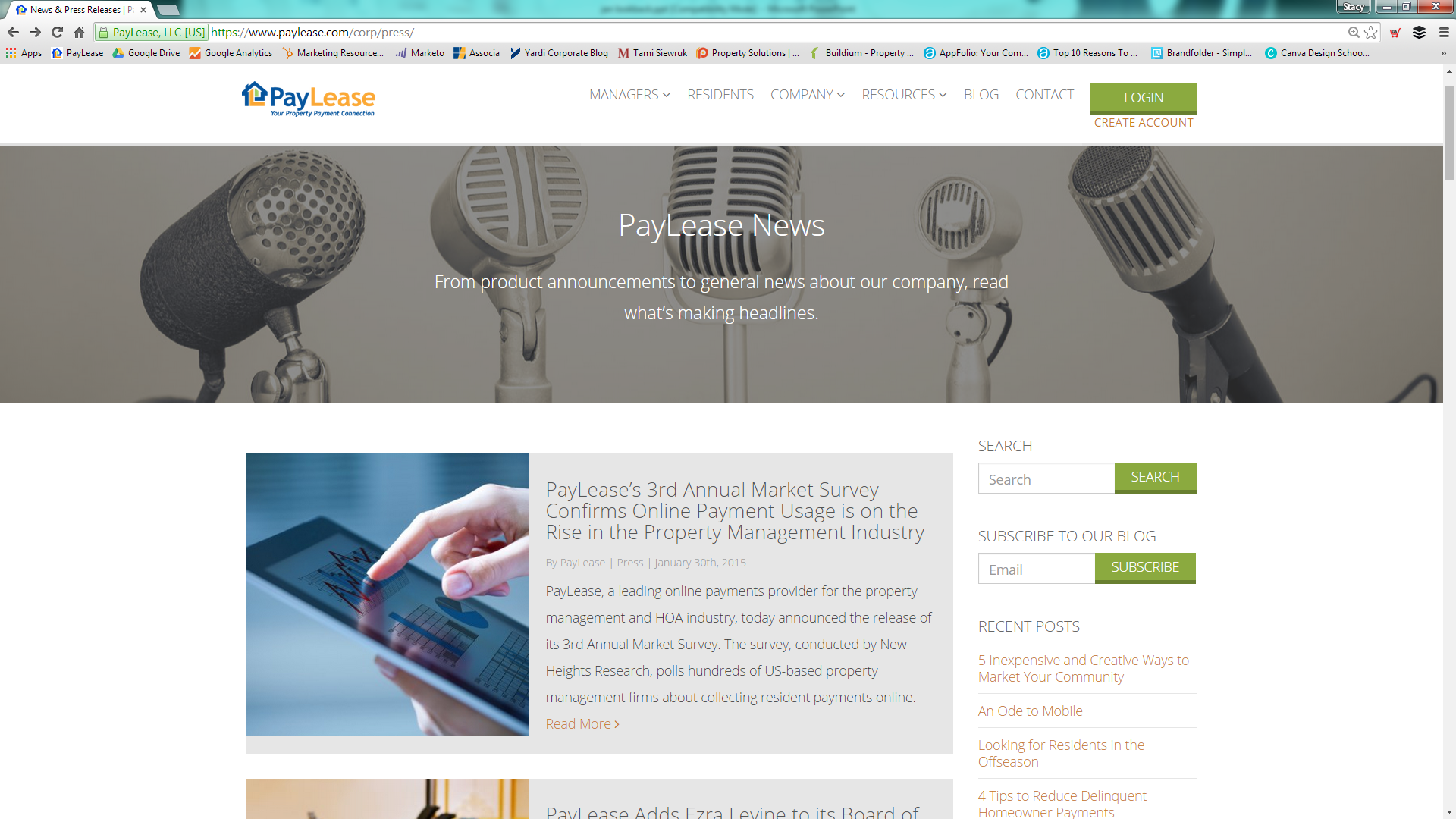 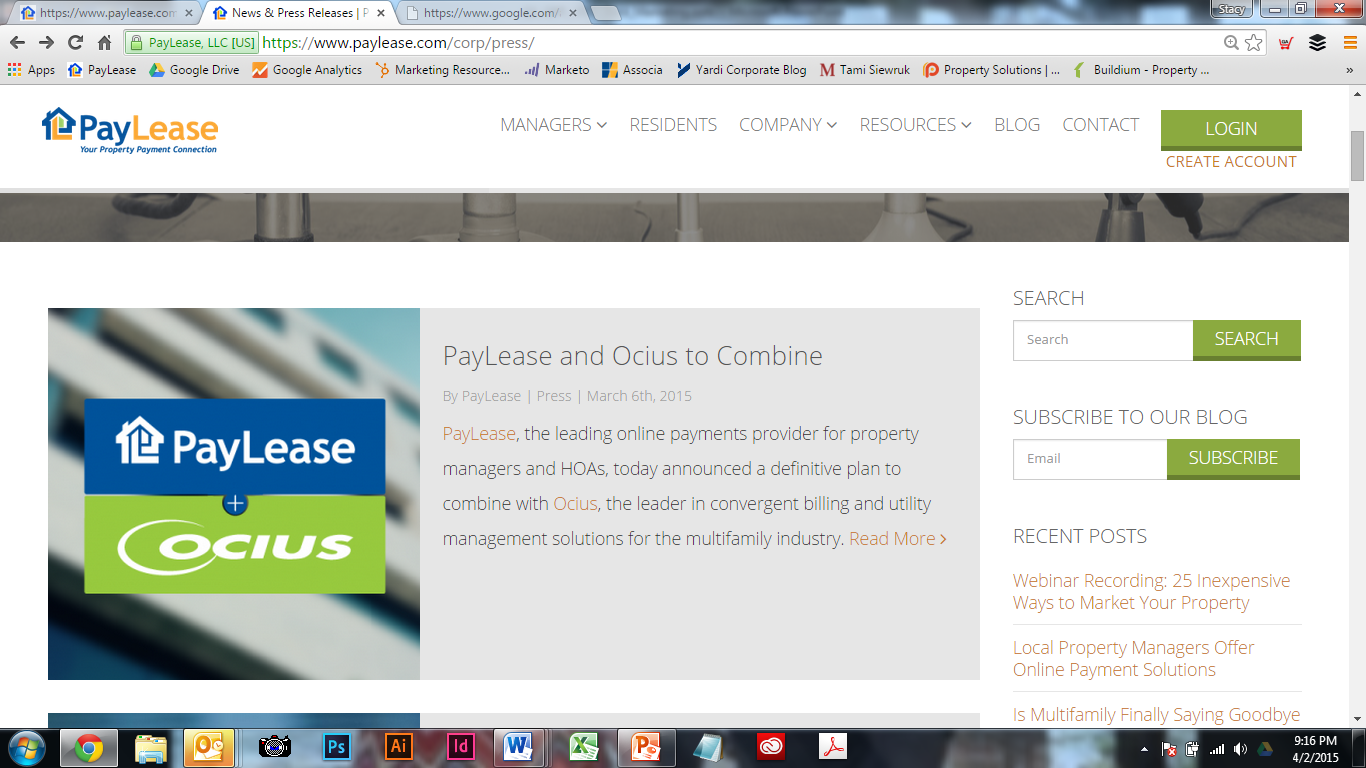 Awards
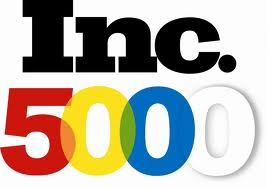 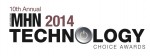 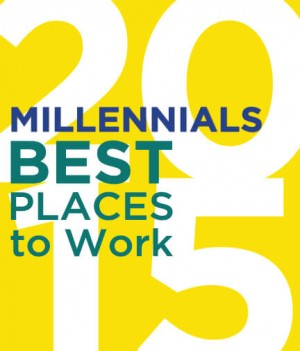 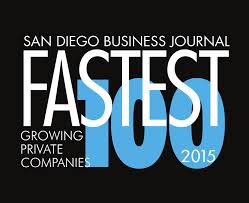 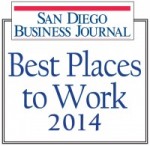 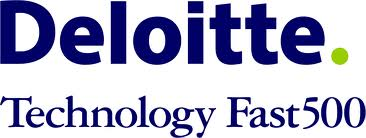 SOCIAL MEDIA
Facebook Ranking
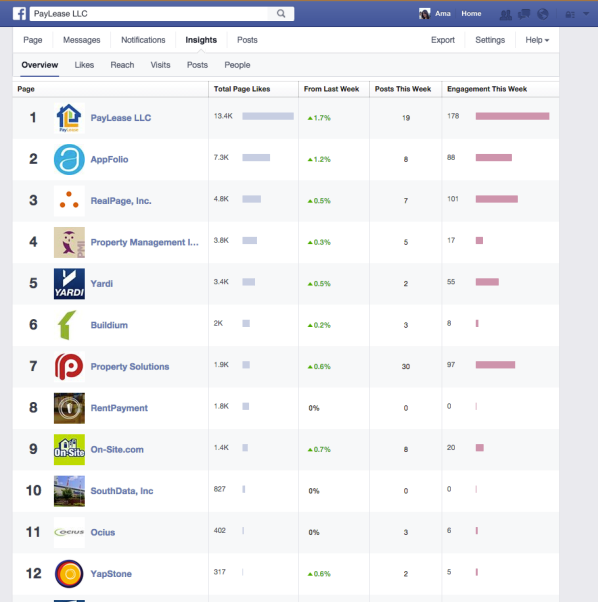 Online Reviews
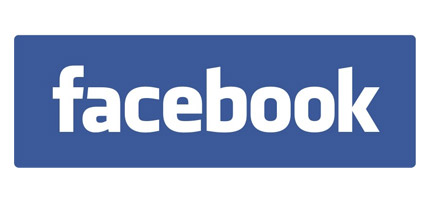 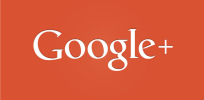 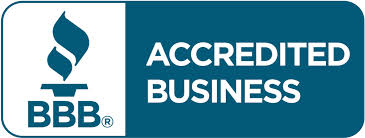 578
2014: 15 Online Reviews
Significant Facebook Ads
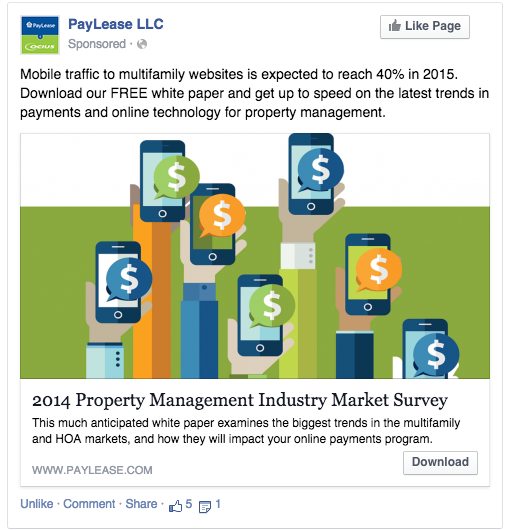 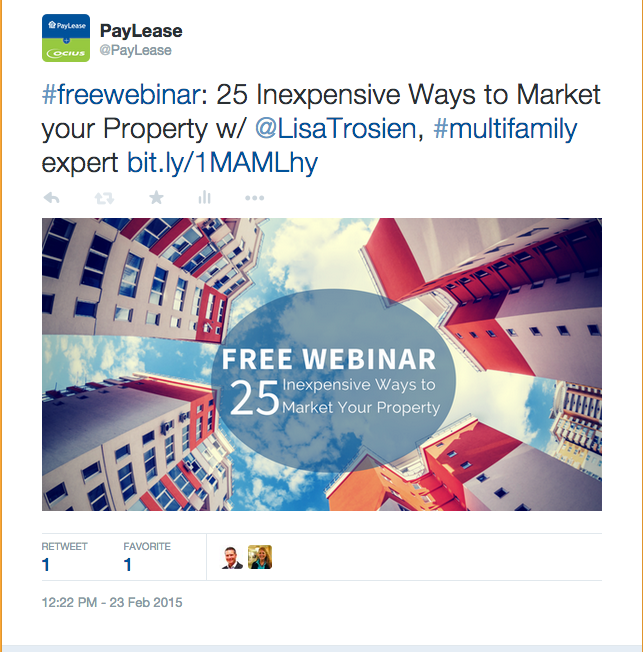 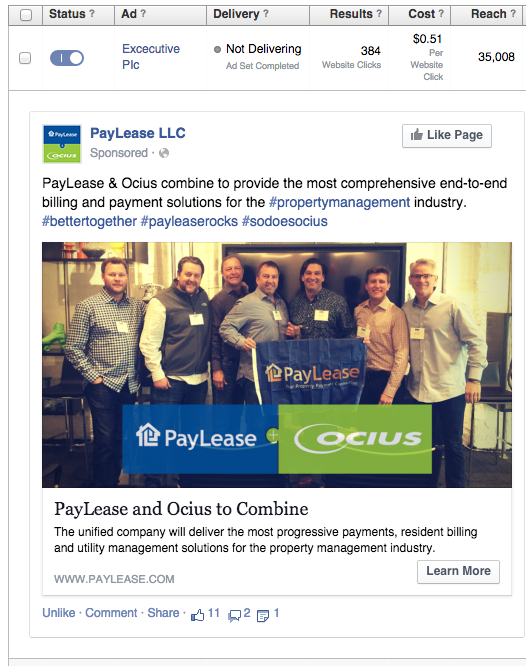 Resident Payment Ads
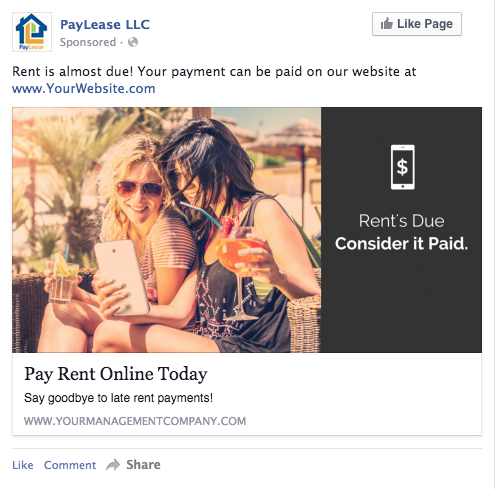 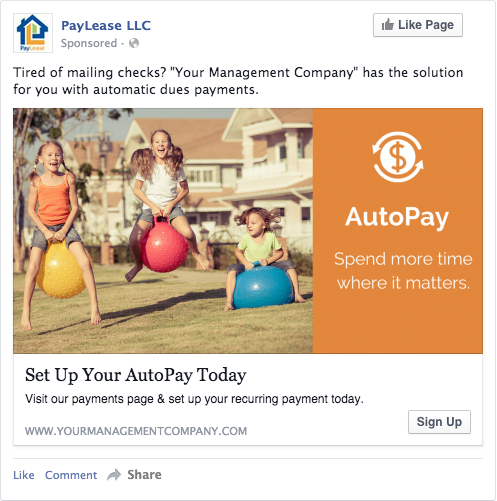 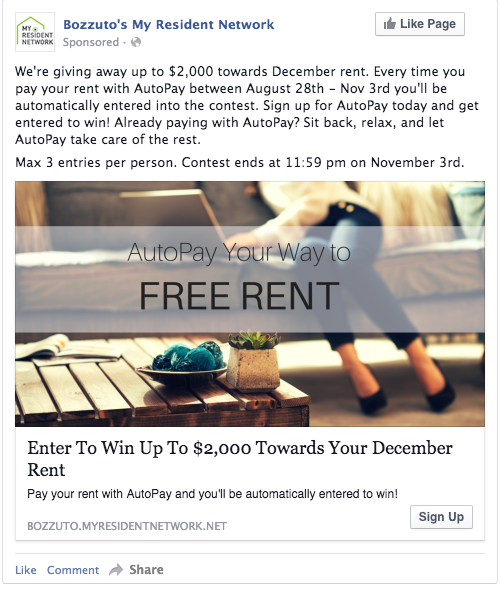 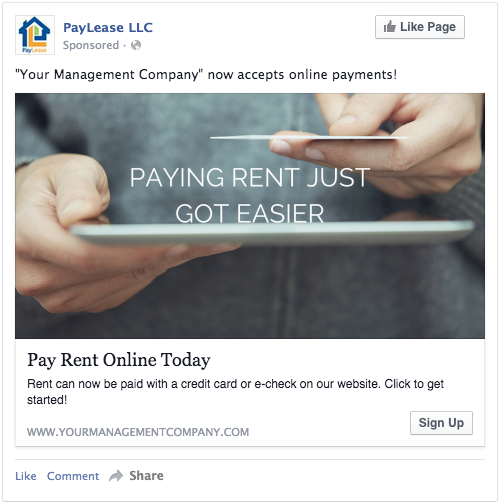 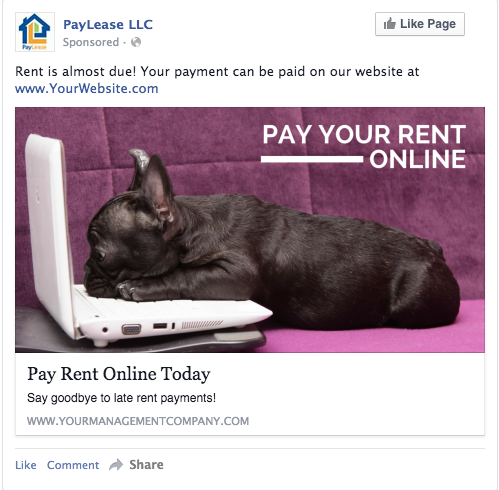 FIELD MARKETING
70+ Tradeshows & Events Annually
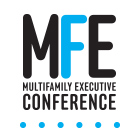 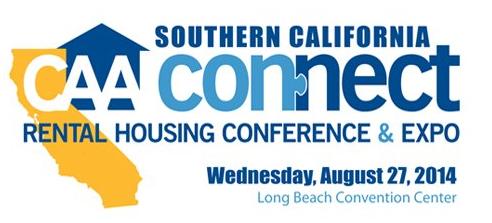 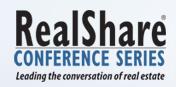 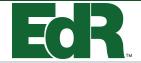 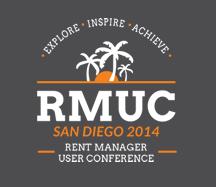 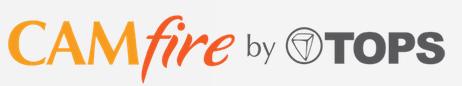 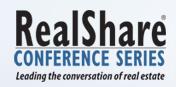 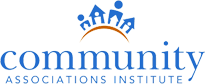 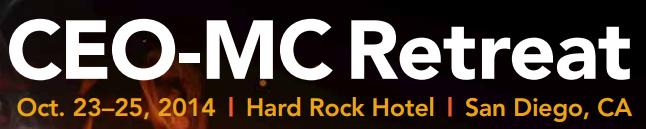 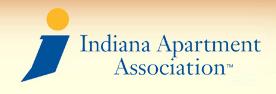 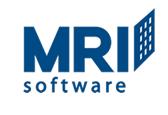 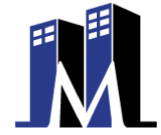 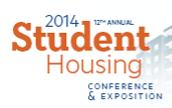 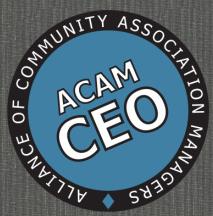 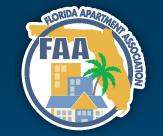 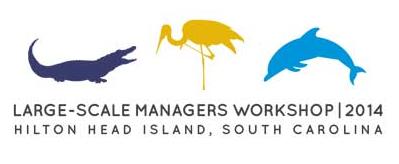 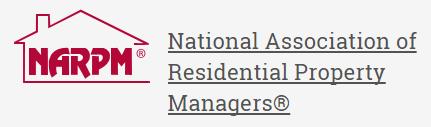 Large Exibition Goals & Results
Booth Design
Customer Party
Facebook Advertising
Panel Session
Booth Contest 
Email Campaigns
Influencer Participation
Partner Co-Marketing
50+ Engaged Leads 
800+ Attendees
50,000+ Reached
120+ Attendees
200+ Participants
8,000 Emails Sent to Leads & Clients
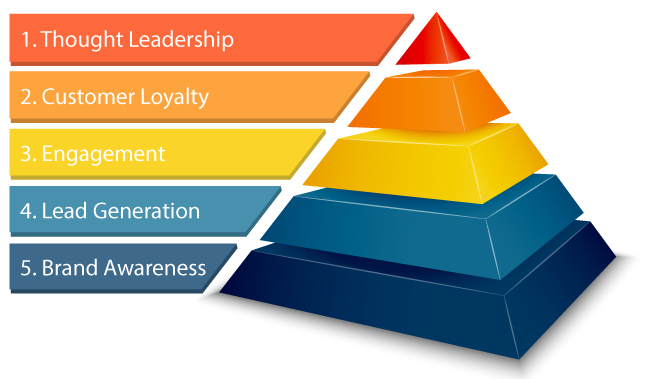 Pre-Tradeshow Promotion
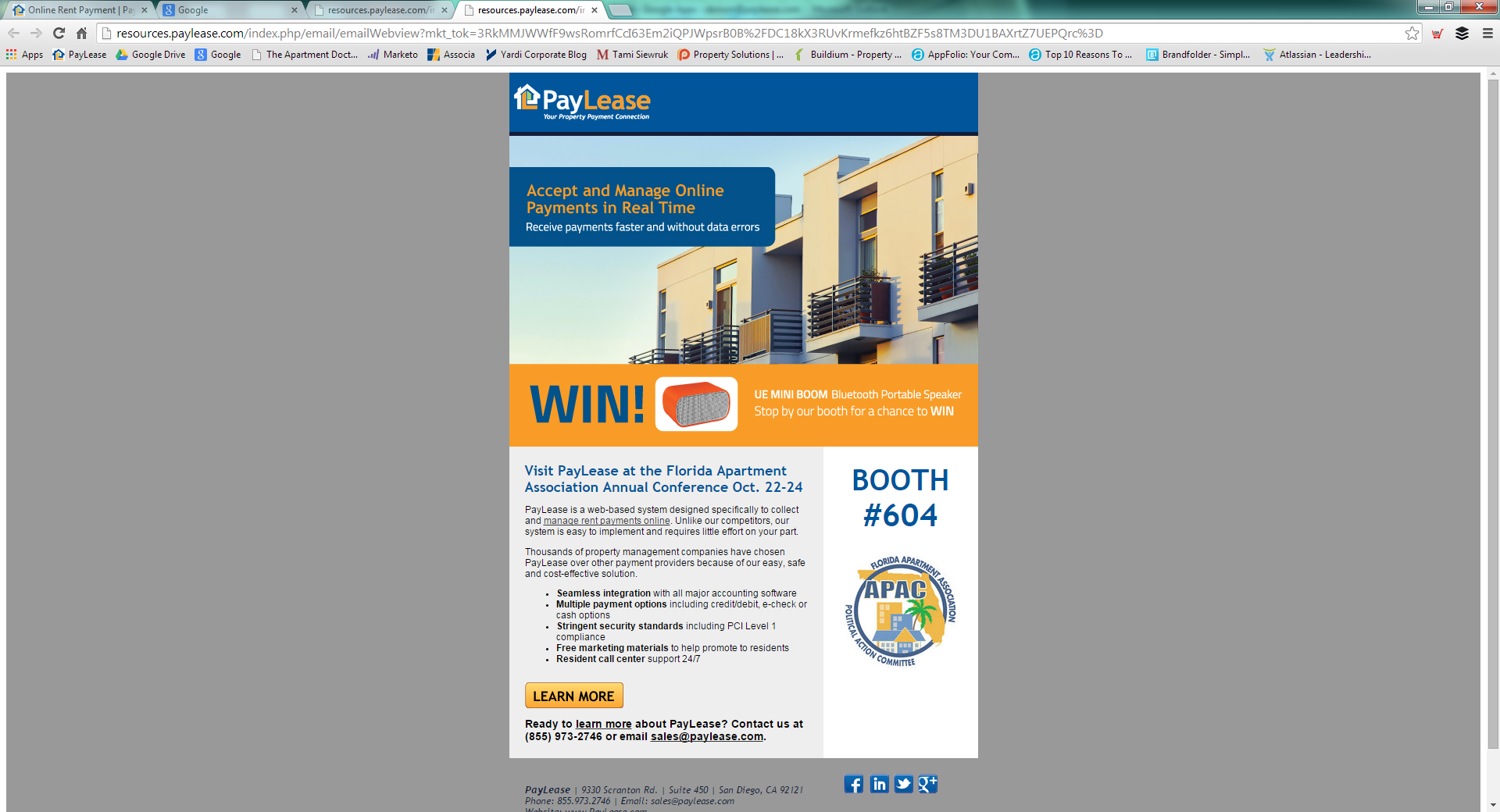 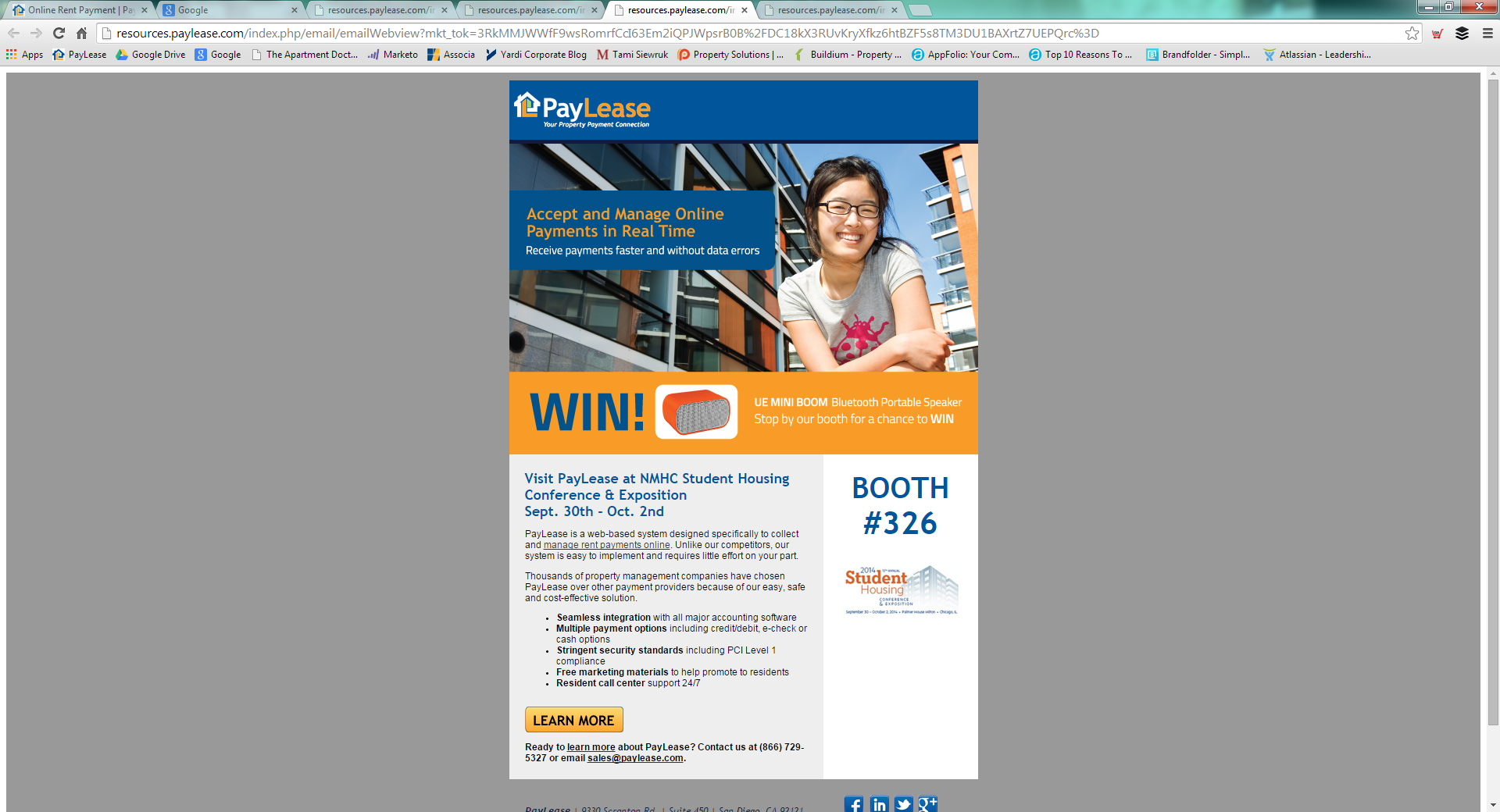 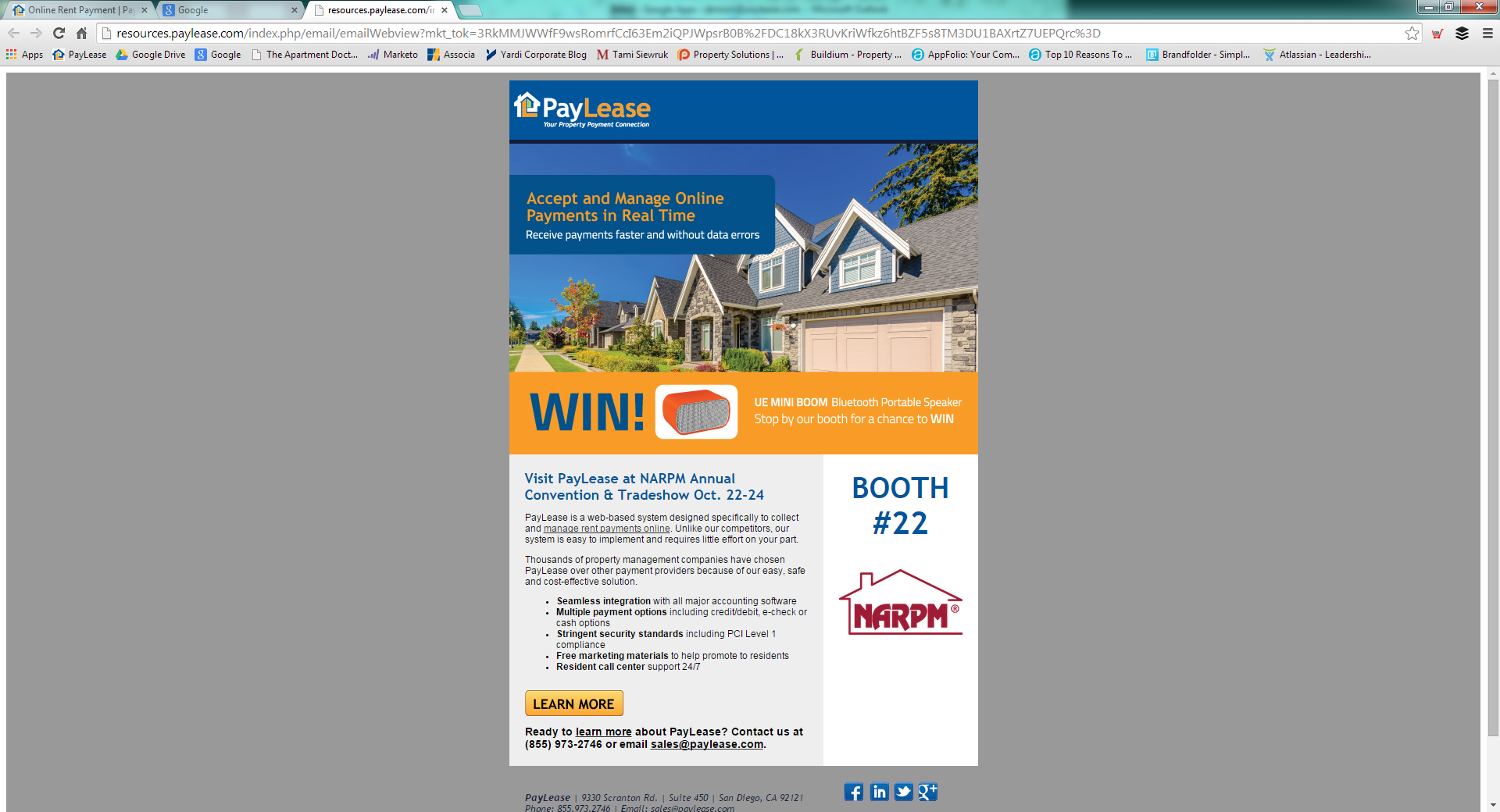 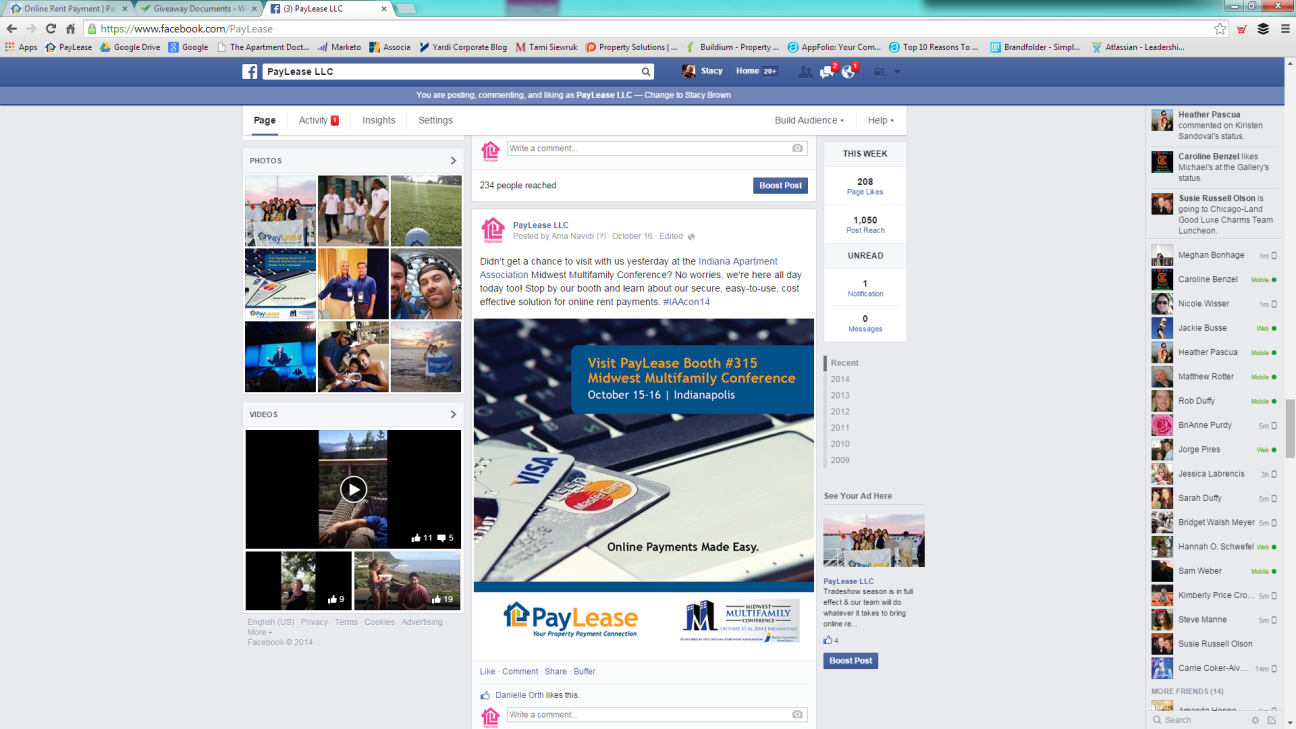 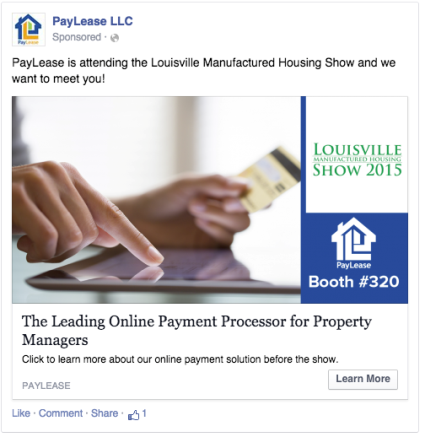 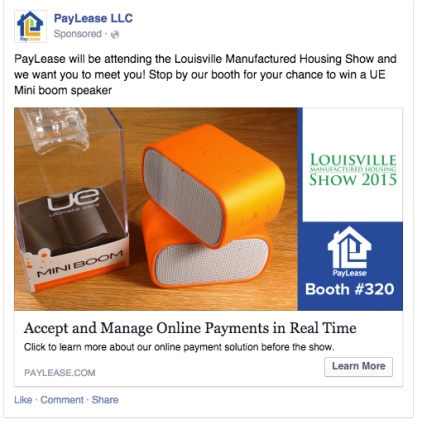 Post-Tradeshow Promotion
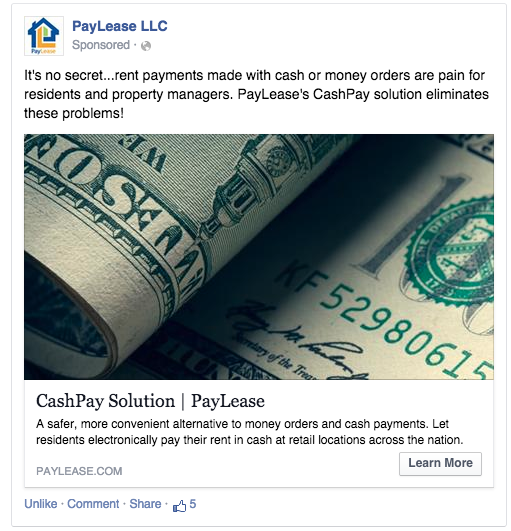 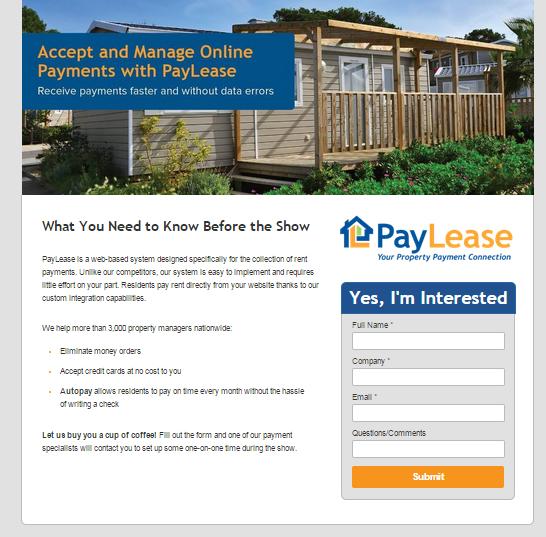 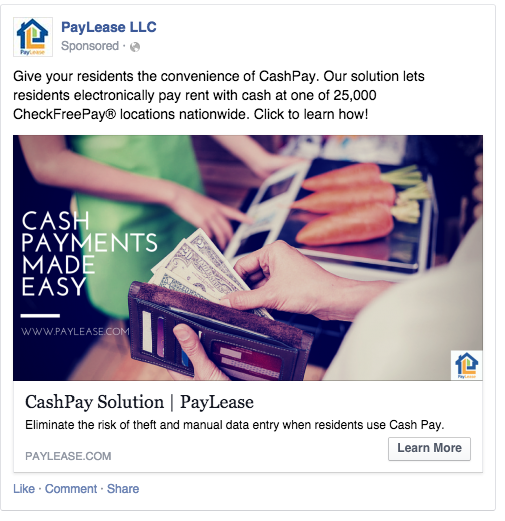 Sales & Customer Aids
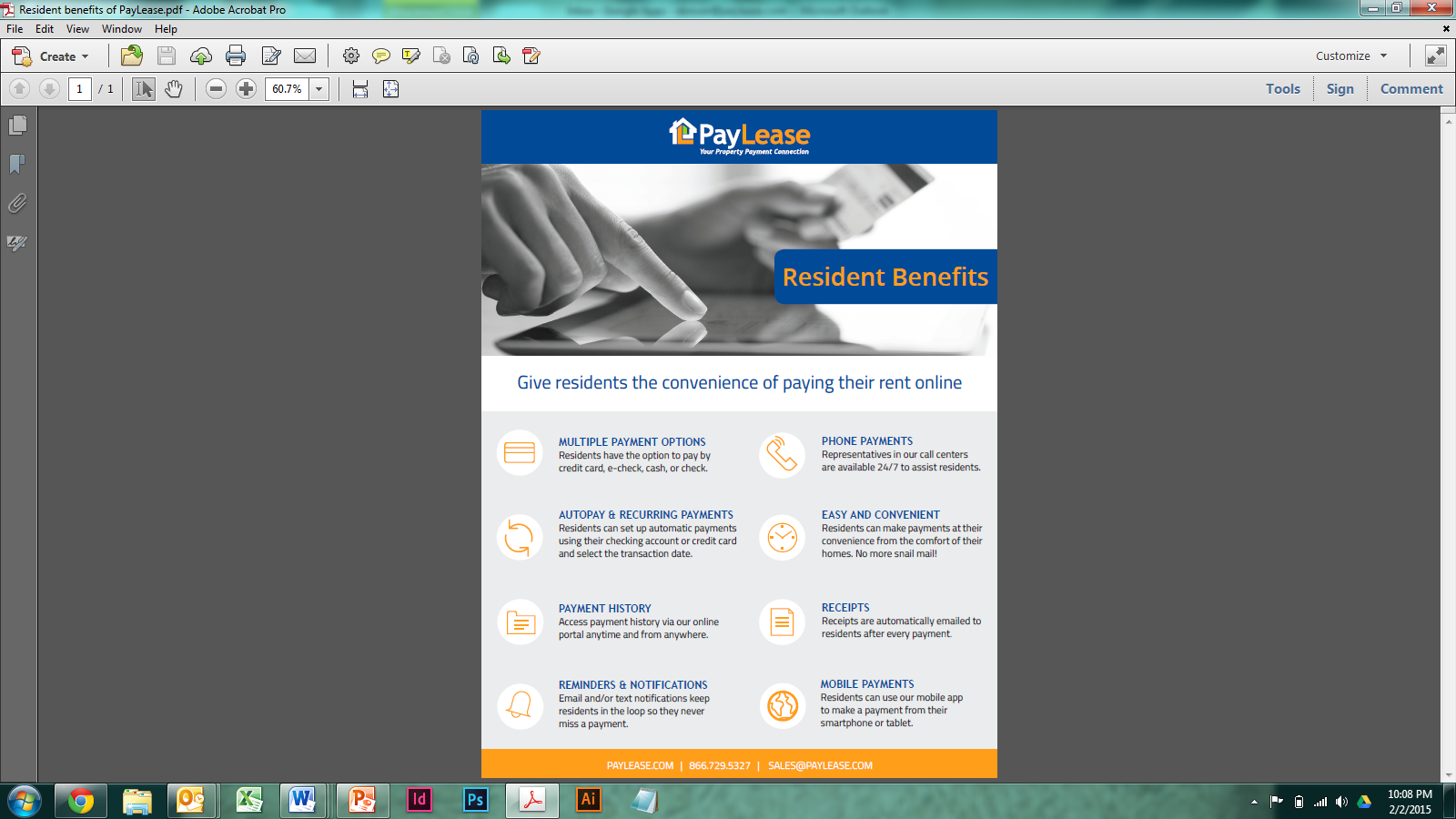 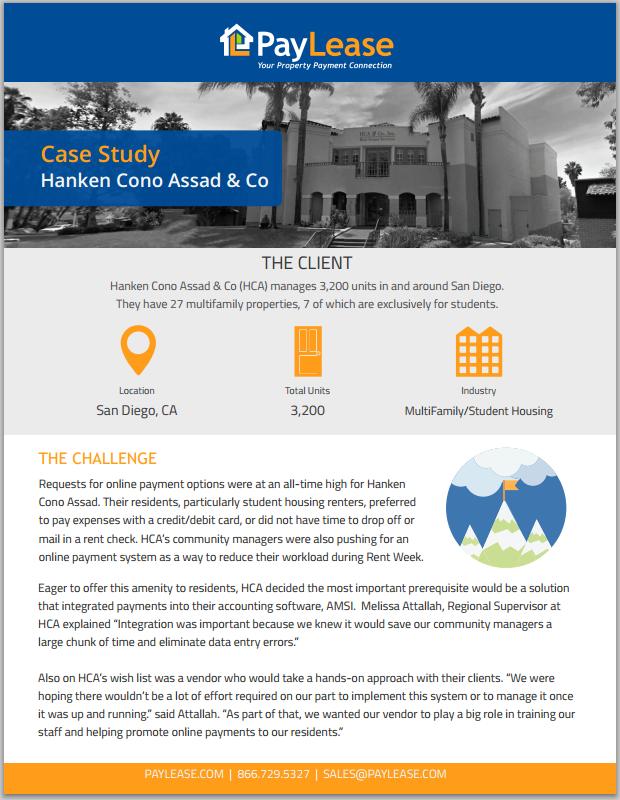 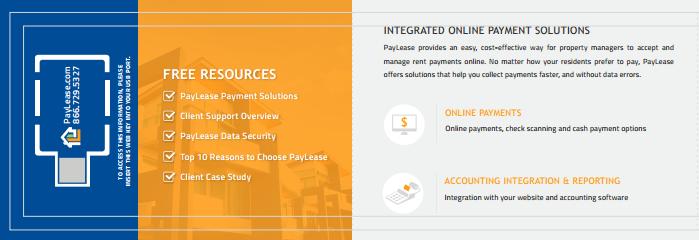 [Speaker Notes: Franklin Management – Cash Pay Case Study

HCA – AMSI Integration / Student Housing Case Study

Perrel Management Company - 1800 multifamily client using Property Boss
Came to PayLease from another provider (PayPros); Focus is on our pricing and reporting features]
Resident-Focused Print Materials
Customizable printed marketing materials provided to property managers to help promote online payments.
Inserts
Door Hangers
Inserts
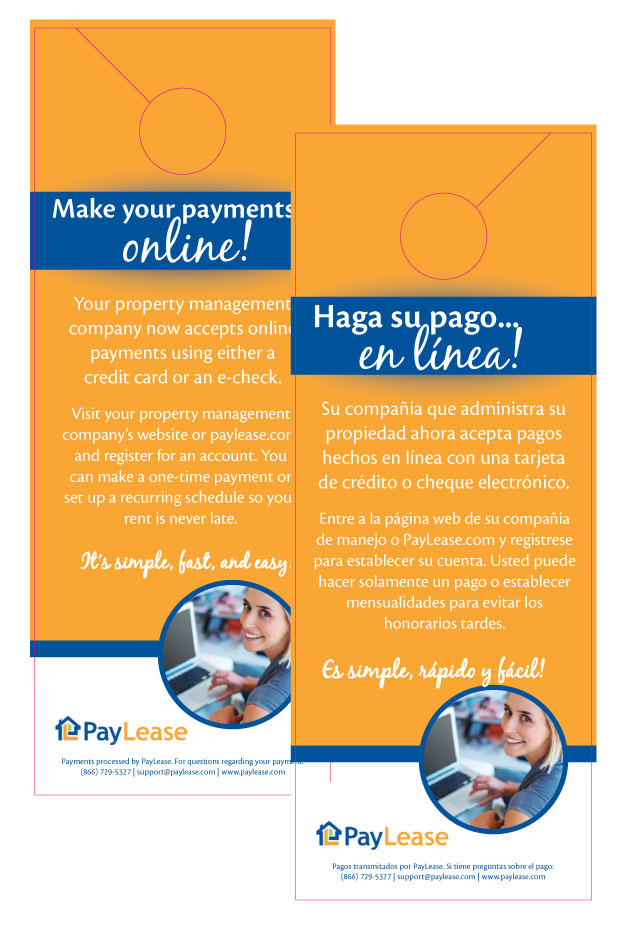 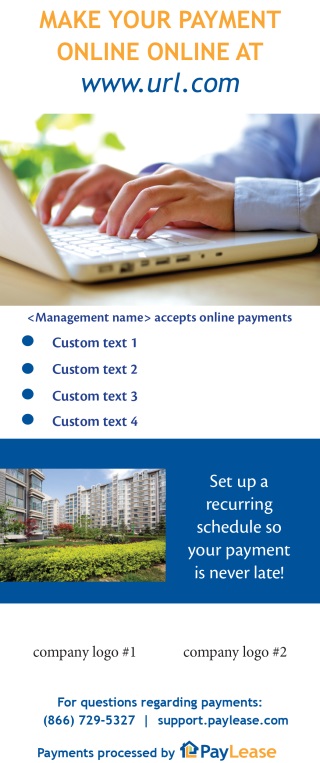 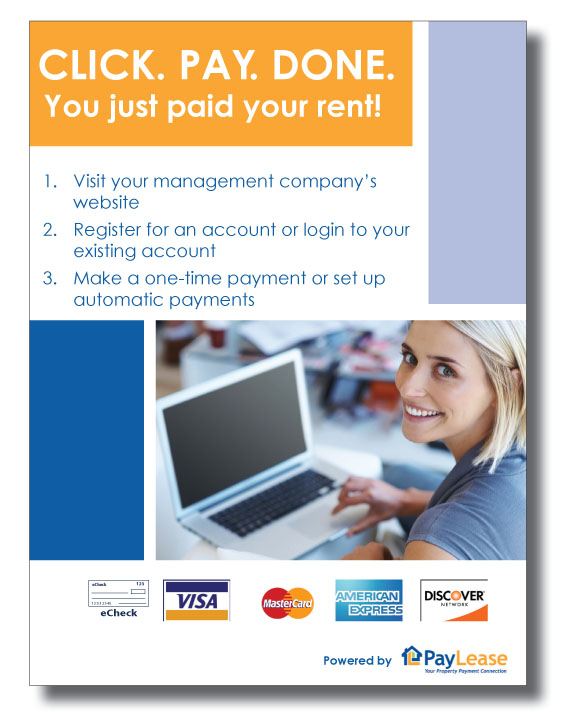 Resident-Focused Email Campaigns
Customizable email campaign templates to promote online payments to residents.
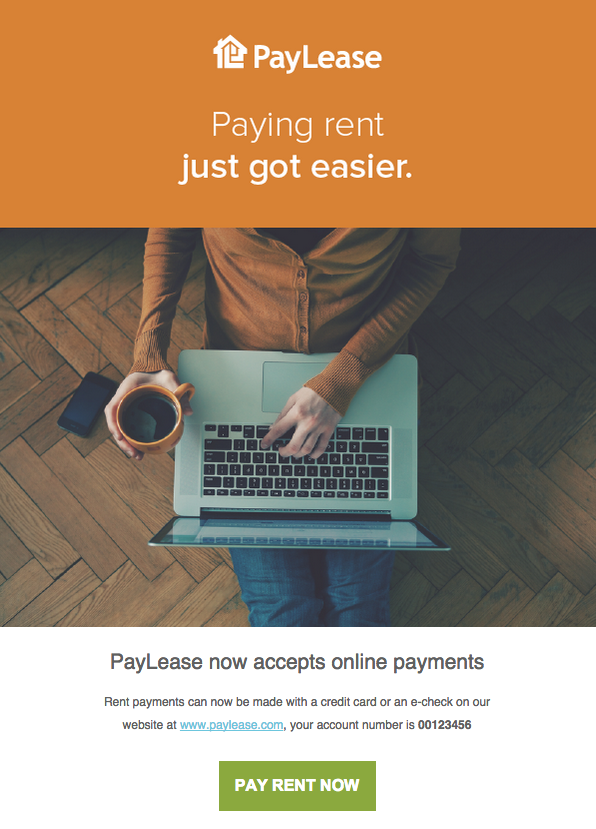 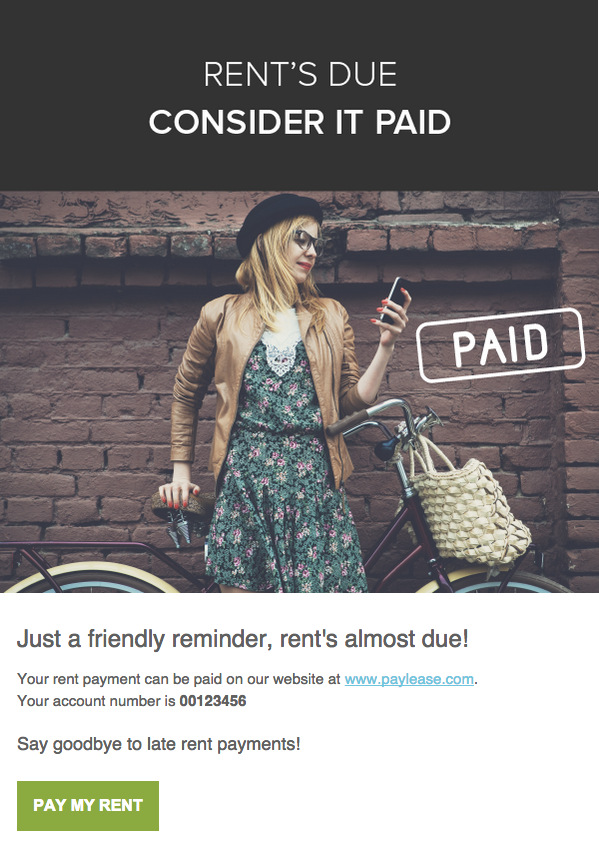 Print Order Fulfillment
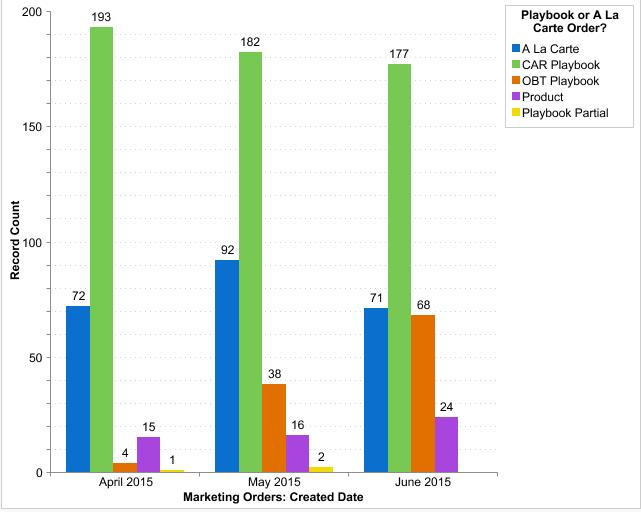 Over 1,000 Playbooks Created per Quarter
Email Campaign Fulfillment
WEB DEVELOPMENT
Website Performance YTD
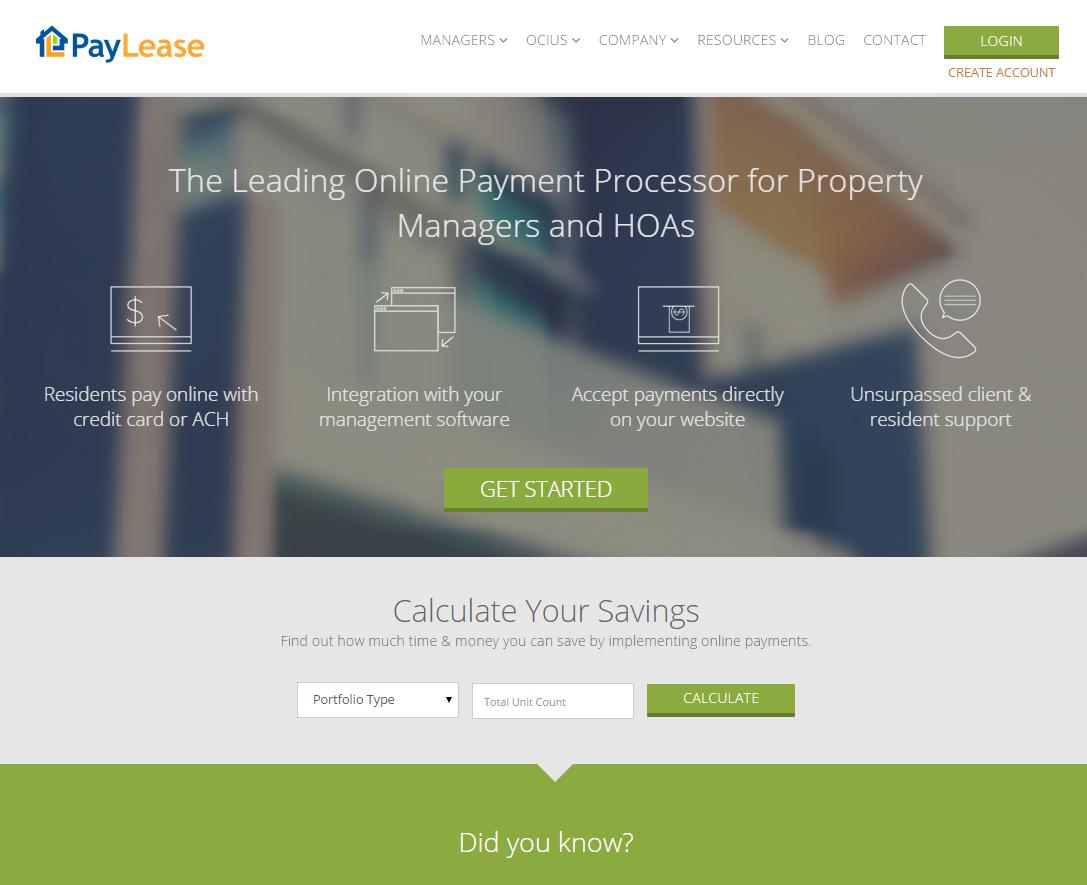 399	Downloads 
	193 PMs / 48% Conversion

19	Calculator Submissions
	8 Converted Leads / 42% Conversion

230   	Contact Us Forms 
	107 Opps Created / 46% Conversion
	90,416 units added to pipeline
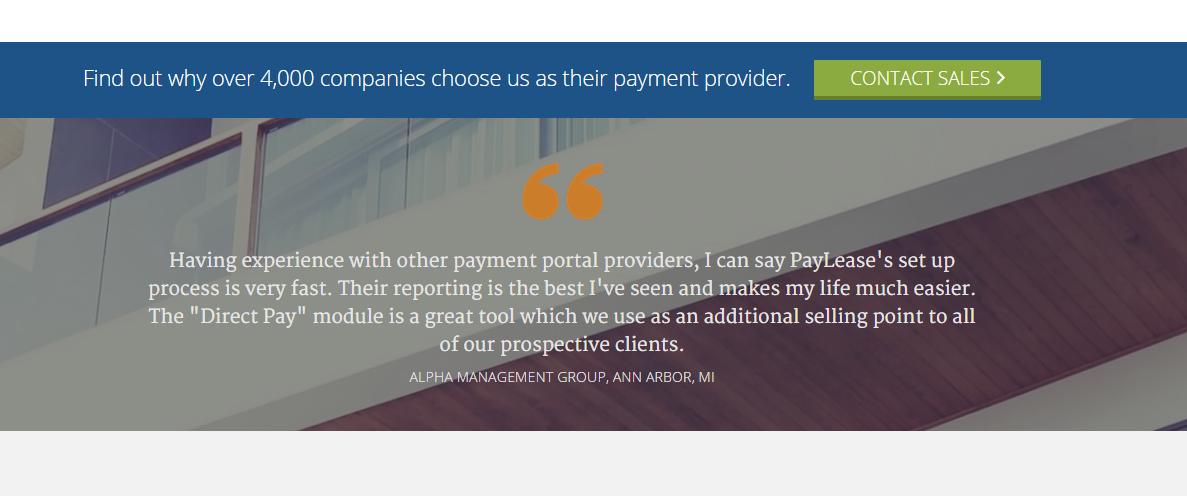 [Speaker Notes: Contact Us Form - YTD Inbound Forms - 230 Viable Leads / 107 Opps Created (90,416 units added to pipeline, average 845 units per opp)
ROI Calculator - YTD 19 Viable Lead Submissions (42% Conversion Rate) / Resulted in 8 converted leads (5,570 units added to pipeline, 696 units average)
Downloads – YTD 399 Downloads (193 PMs / 48.4% Conversion rate)]
Website Redesign: Lead Generation
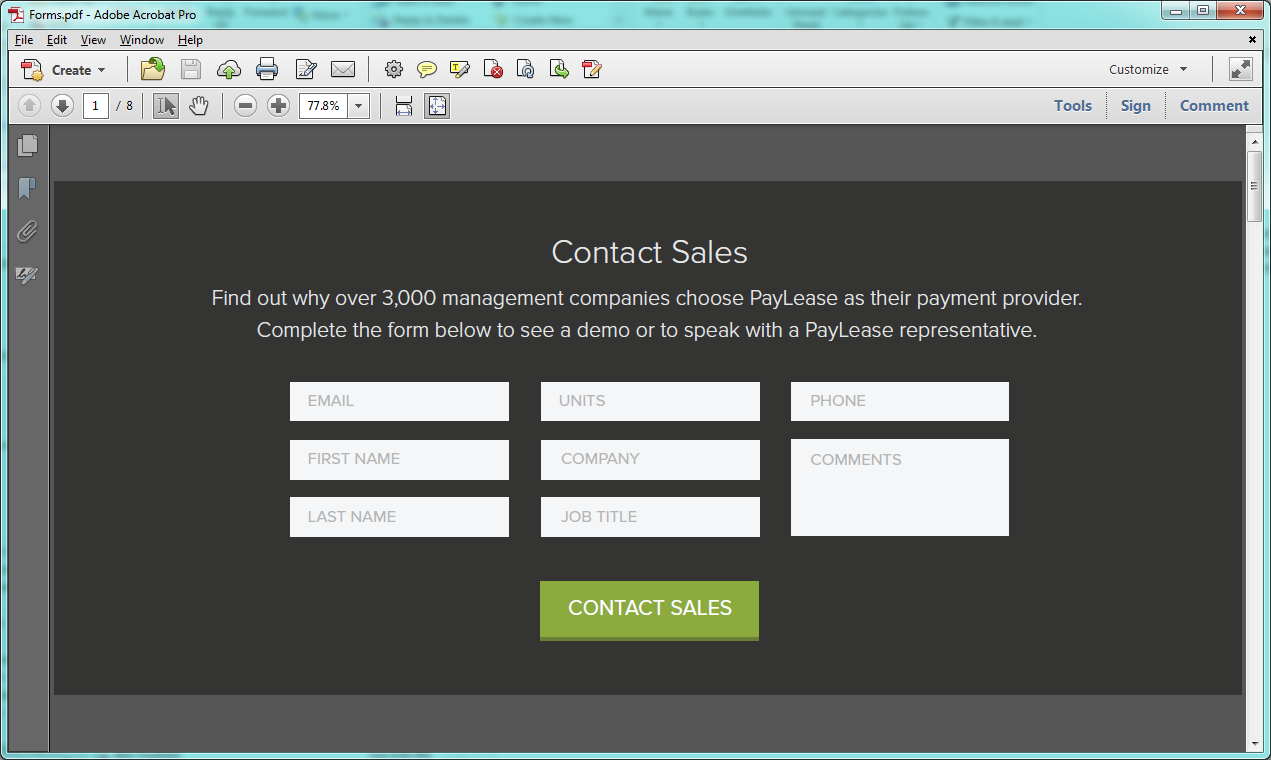 Website Redesign: Enhanced Blog
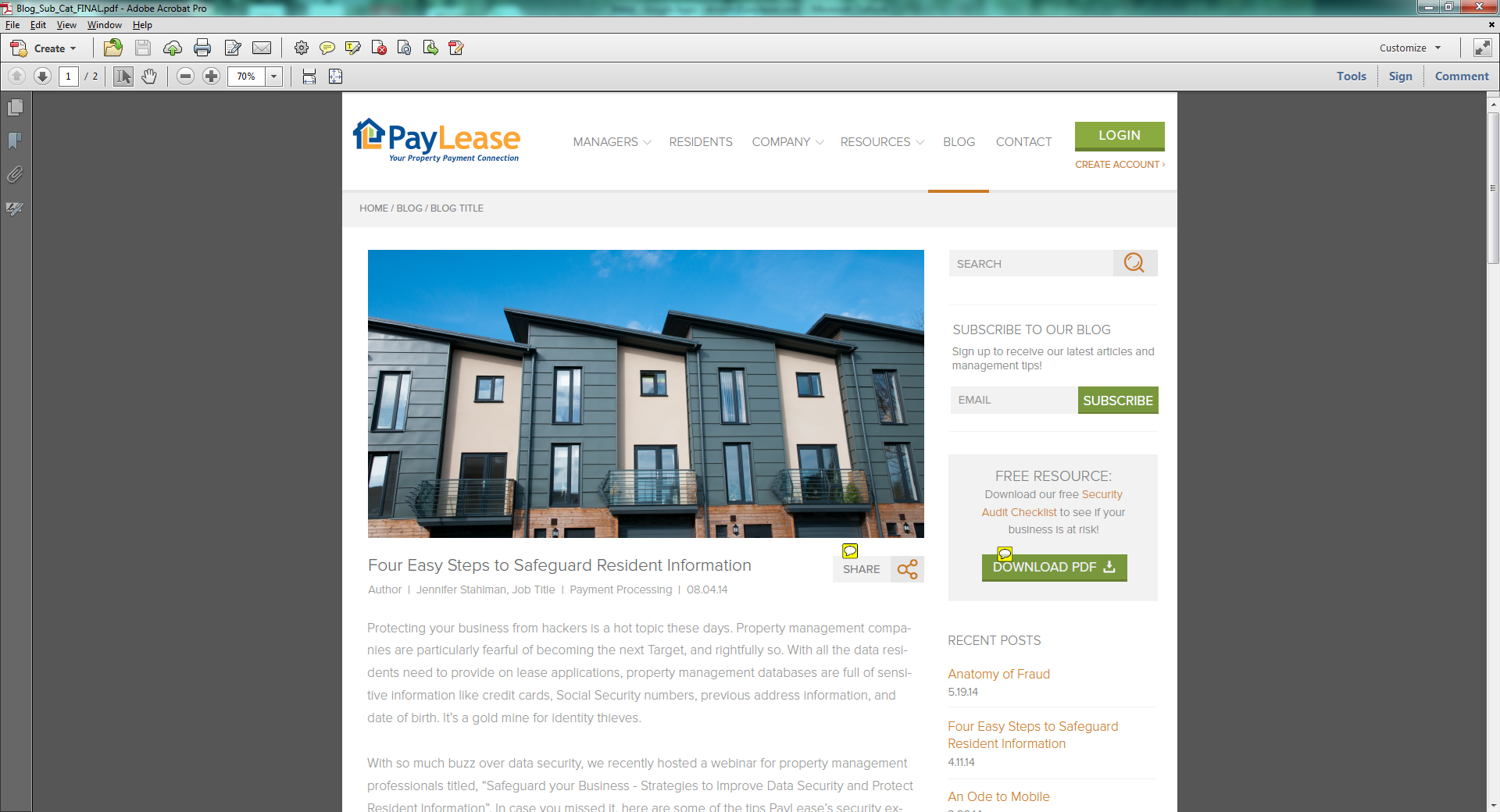 Website Redesign: Marketo Form
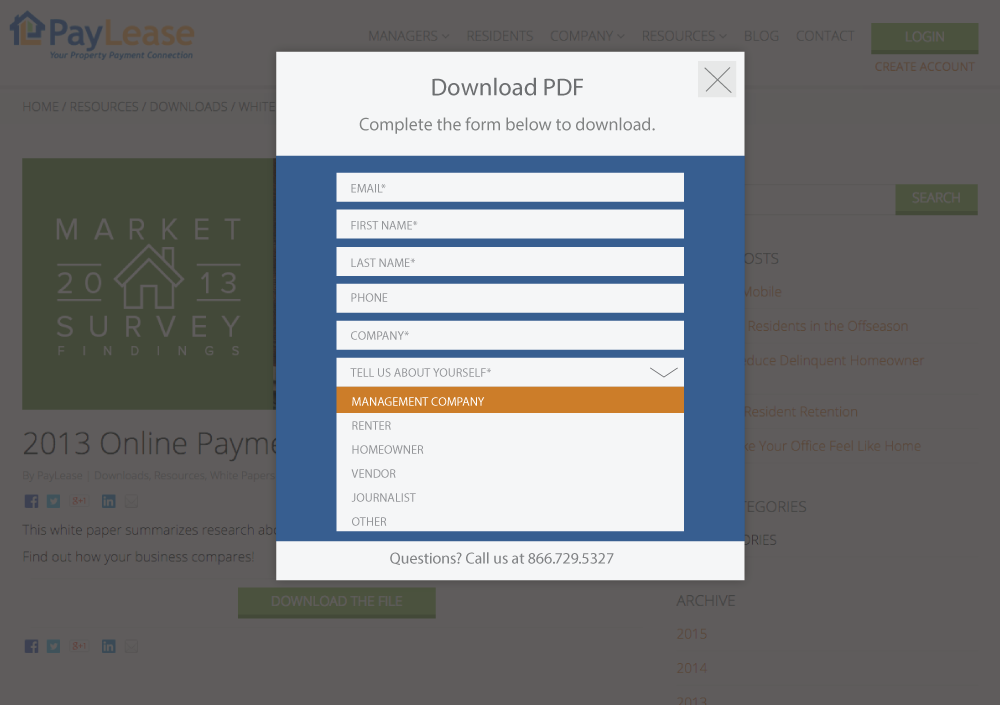